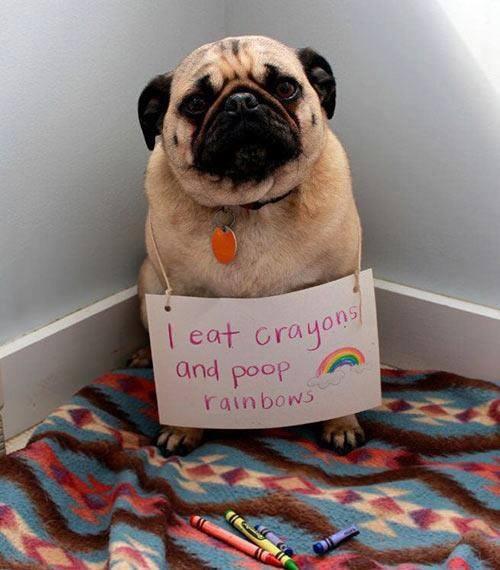 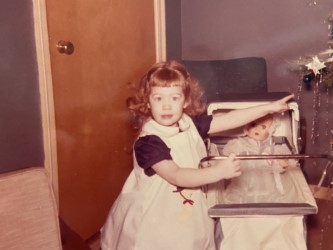 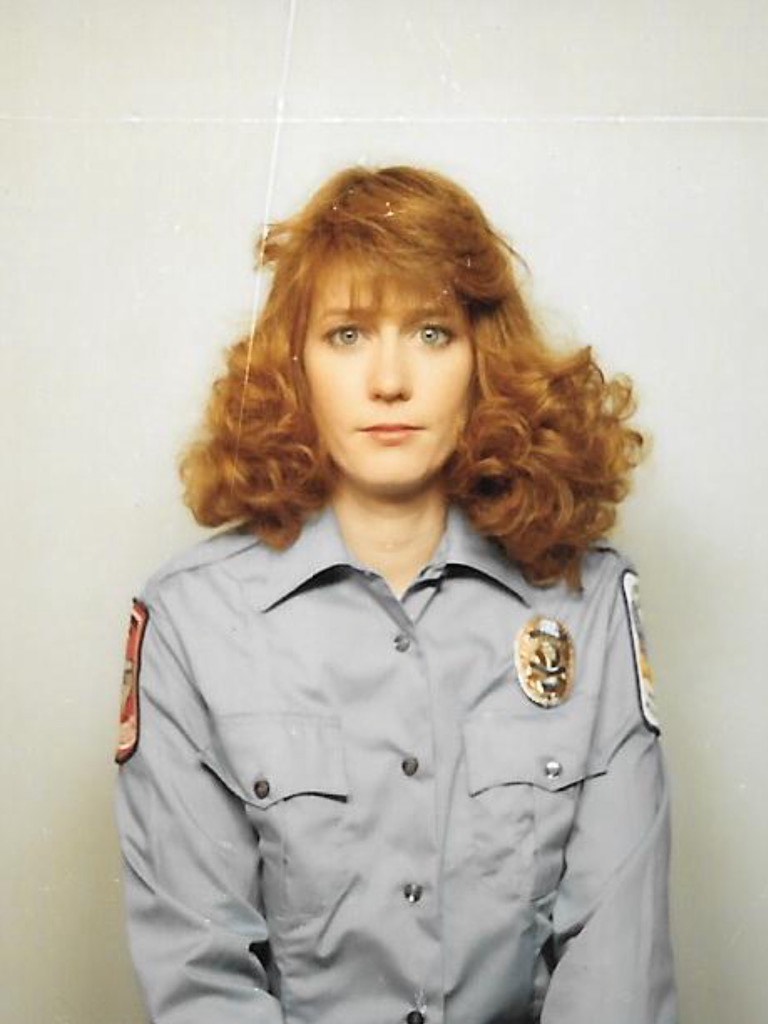 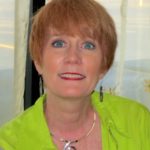 Dr. Dawn EwingPrivate Practice in Spring, TexasExecutive Director for The International Academy of Biological Dentistry and Medicine
PhD in Integrative Medicine 
Board Certified Naturopath
Certified Homeopath 
Licensed Paramedic 
Licensed Dental Hygienist
Certified Clinical Thermographer
State Appointments
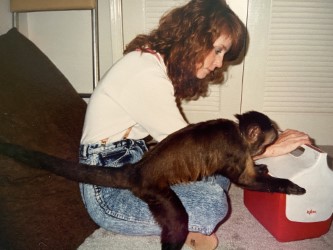 Texas State Board of Dental Examiners- 1982
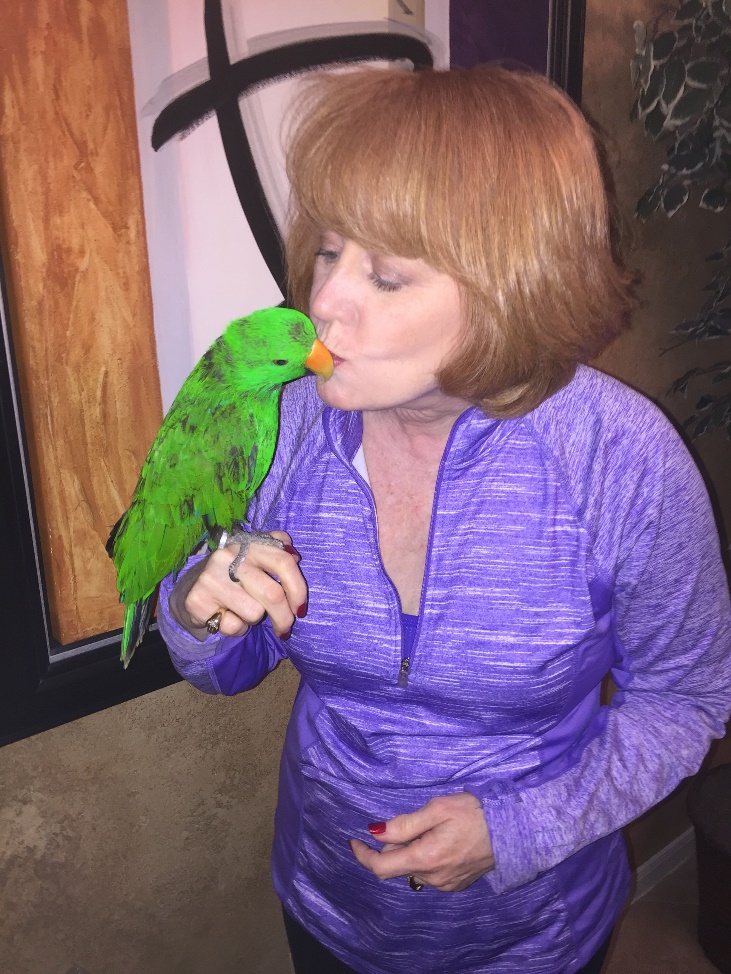 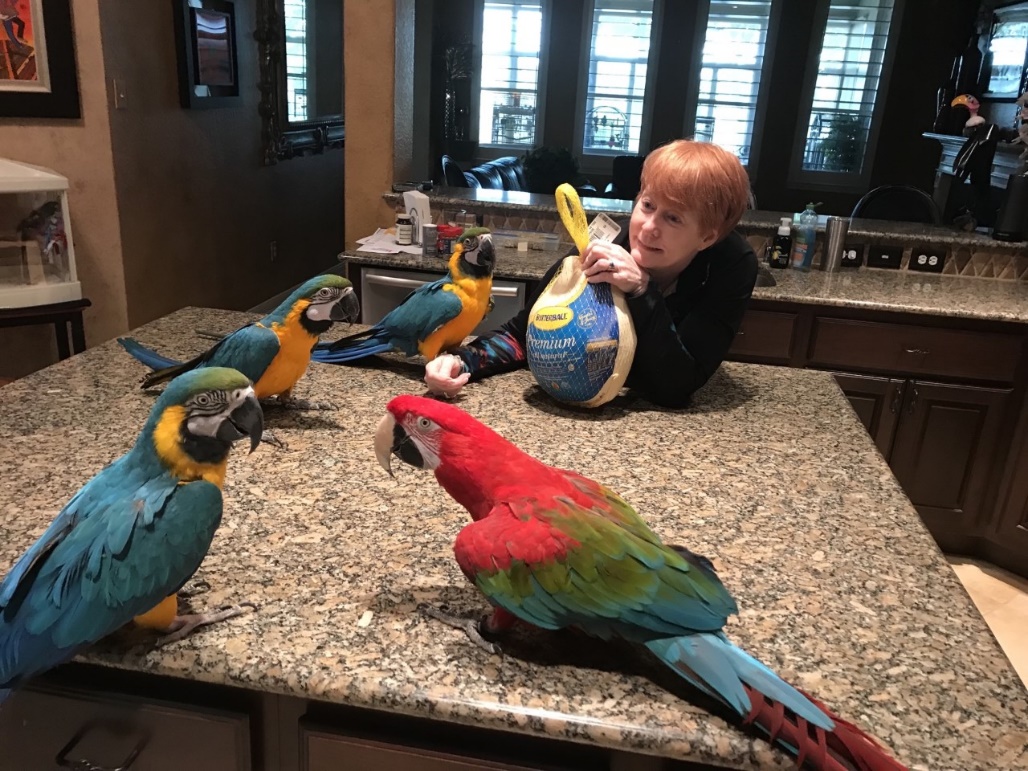 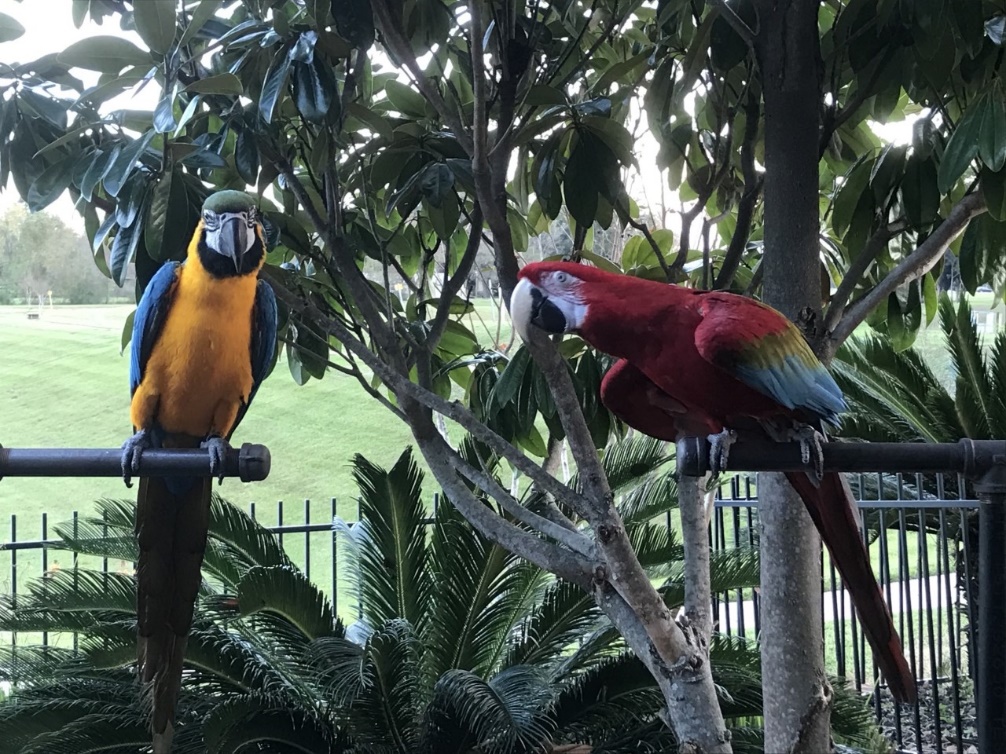 Capital University of Integrative Medicine, FacultyAcademy of Bioenergetics, FacultyContinuing Education University, FacultyAmerican Heart Association, Affiliate FacultyInstitute of Natural Dentistry, Instructor
Teaching
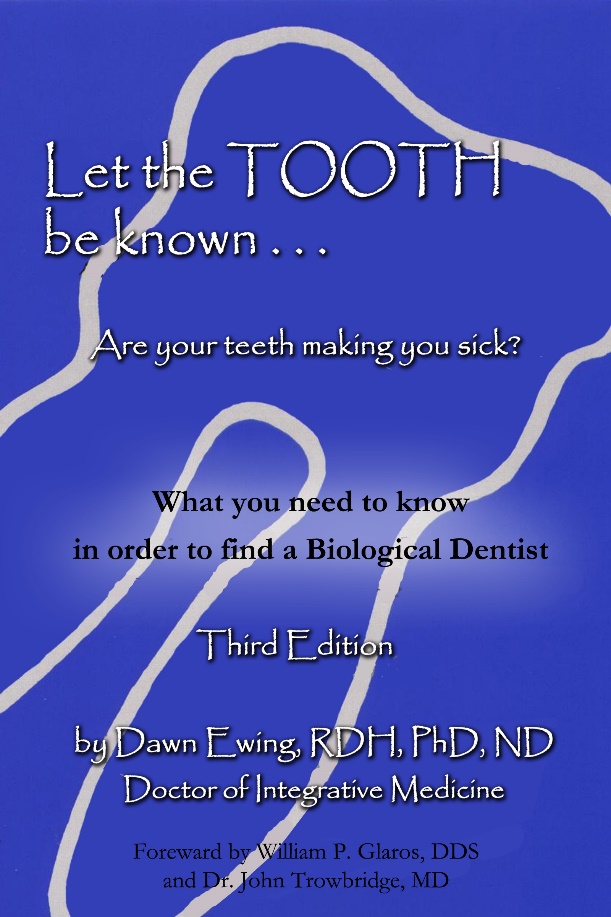 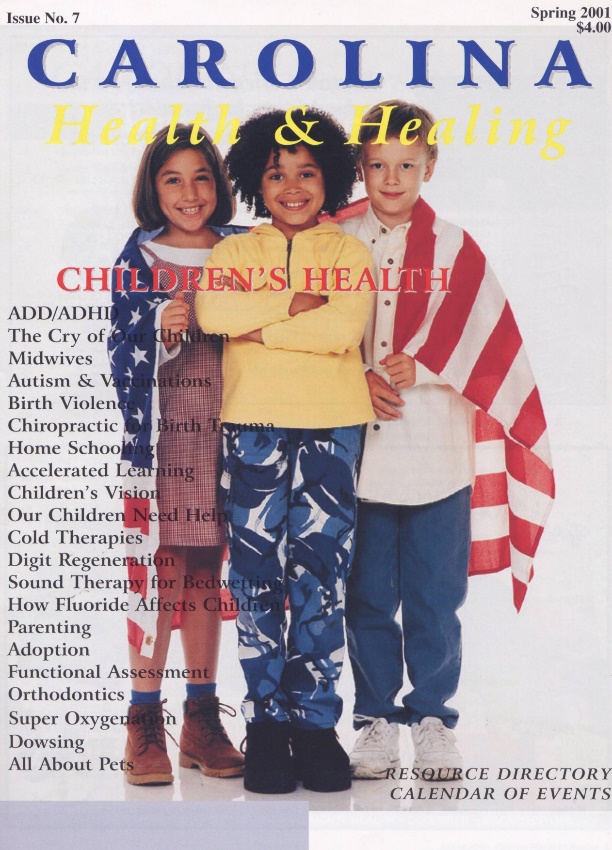 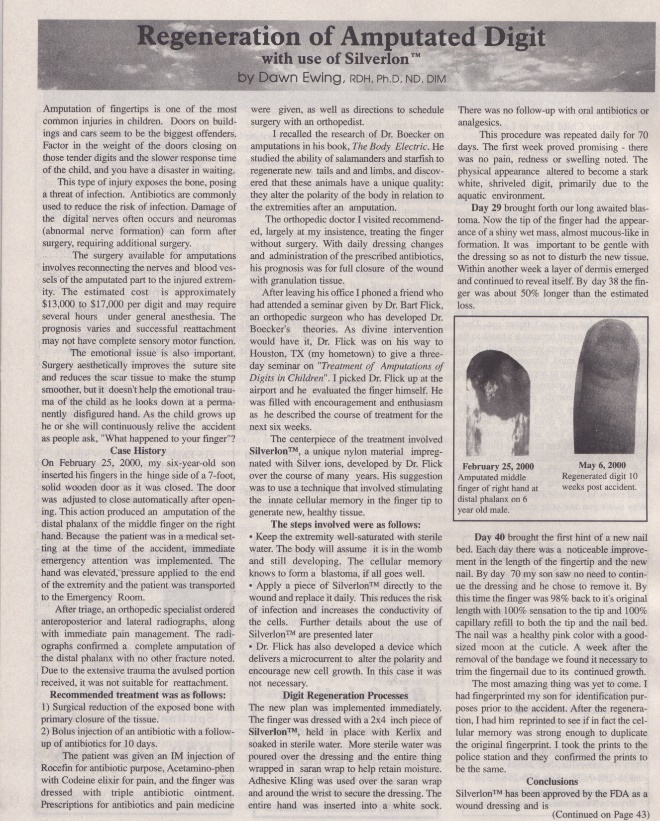 Publications
Let the Tooth Be Known (book)“Bioenergetics.” Carolina Health and Healing, 8 (2001)“Regeneration of Amputation Using Silverlon.” Carolina Health and Healing, 7 (2001)“Nattokinase.” DAMS newsletter (2003)
Media Appearances
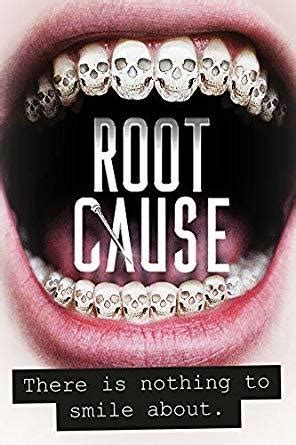 RadioExtreme Health Radio: “The Dangers Of Mercury Fillings & How Oral Health Is Connected to Your Overall Health
Oral Health Summit with Jonathon Landsman
Television AppearancesDebra Duncan Show, ABC-13, Houston TX: “Let the Tooth Be Known” 
Debra Duncan Show, ABC-13, Houston TX: “Modern Day Medical Miracles”
Gerry Cornejo Show (Philippines, 2015)

Movie: 
Root Cause 2018
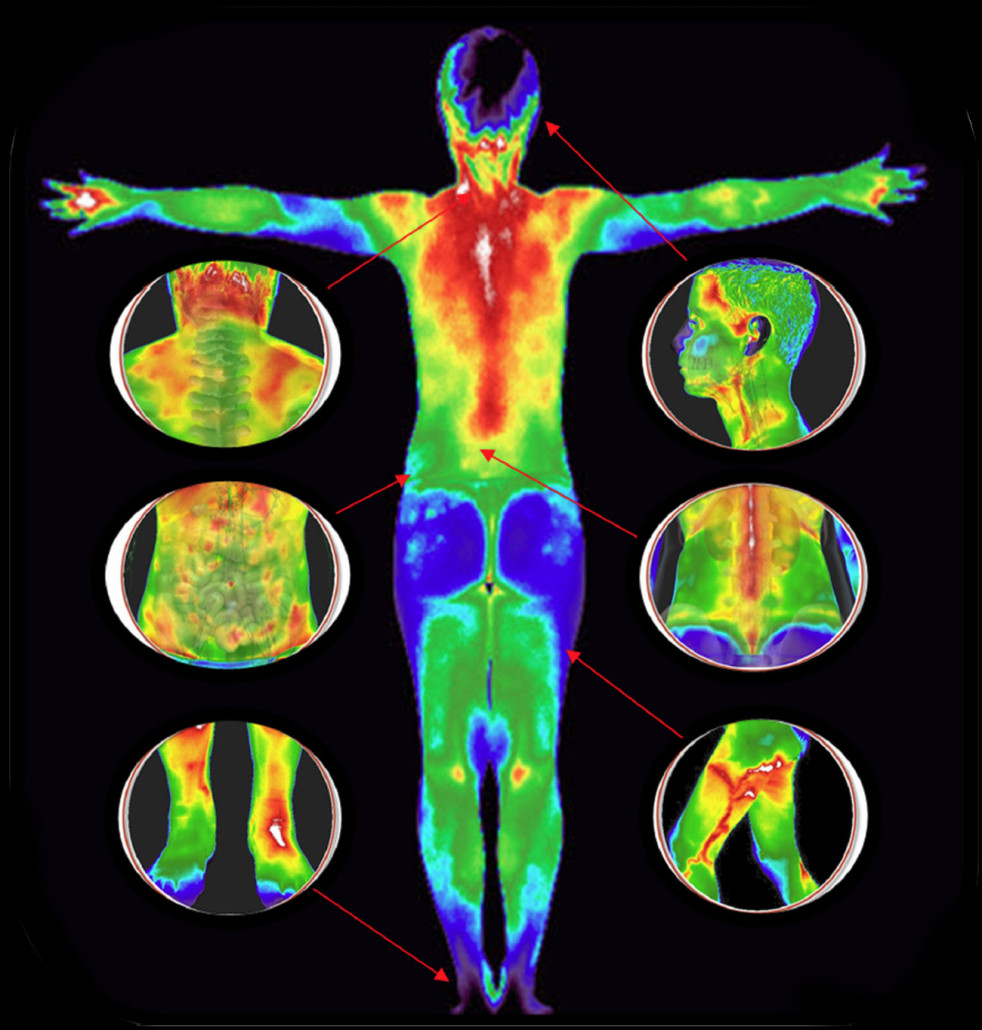 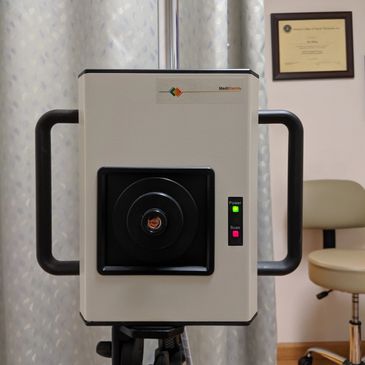 THERMOGRAPHY
Thermography is a no-contact, non-invasive procedure which captures and records temperature variations on the skin. 

Dr. Dawn Ewing PhD
THERMOGRAPHY
Thermography uses an infrared camera to convert heat emitted from the skin surface into electrical impulses that are visualized in color to quantify changes in skin surface temperature
The spectrum of colors indicate an increase or decrease in the amount of heat being emitted from the body surface. 
Thermography  measures the somatic component of the sympathetic nervous system by assessing dermal blood flow.
The colors reflect the differing temperatures
White is the hottest, then red, orange, yellow, green, blue and black is the coldest
There Is Not A Good Or A Bad Color!
Red or White imply inflammation as there is more warmth.
Dark Blue or Black would imply poor circulation or a colder area.
This CAN NOT Be used to diagnose a cavitation. Most cavitations are avascular and would be cooler.  (OLD IS COLD, HOT IS NOT)
Just like a thermometer can tell you the person is 99.2 or 104, It can NOT say that the person has appendicitis or meningitis.
The Body Is Symmetrical (except you only have 1 heart)
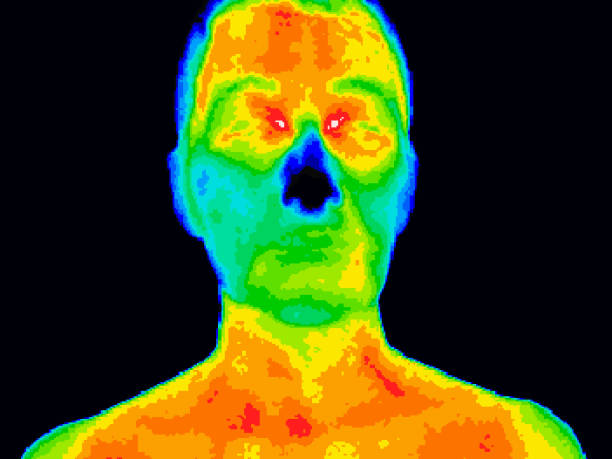 Colors can be clues  Blue vs Red
CompareRight to Left,The Right is warmer!
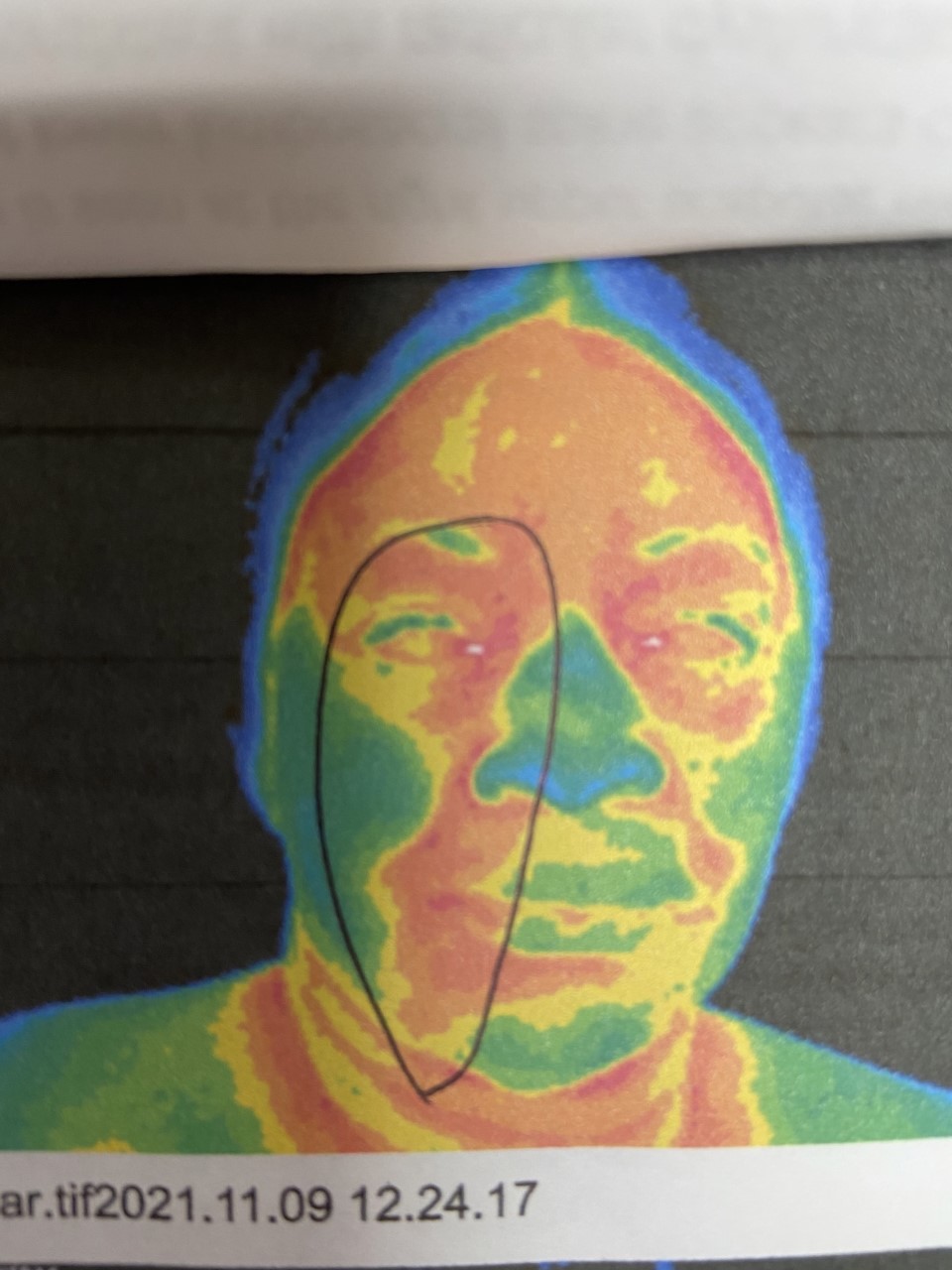 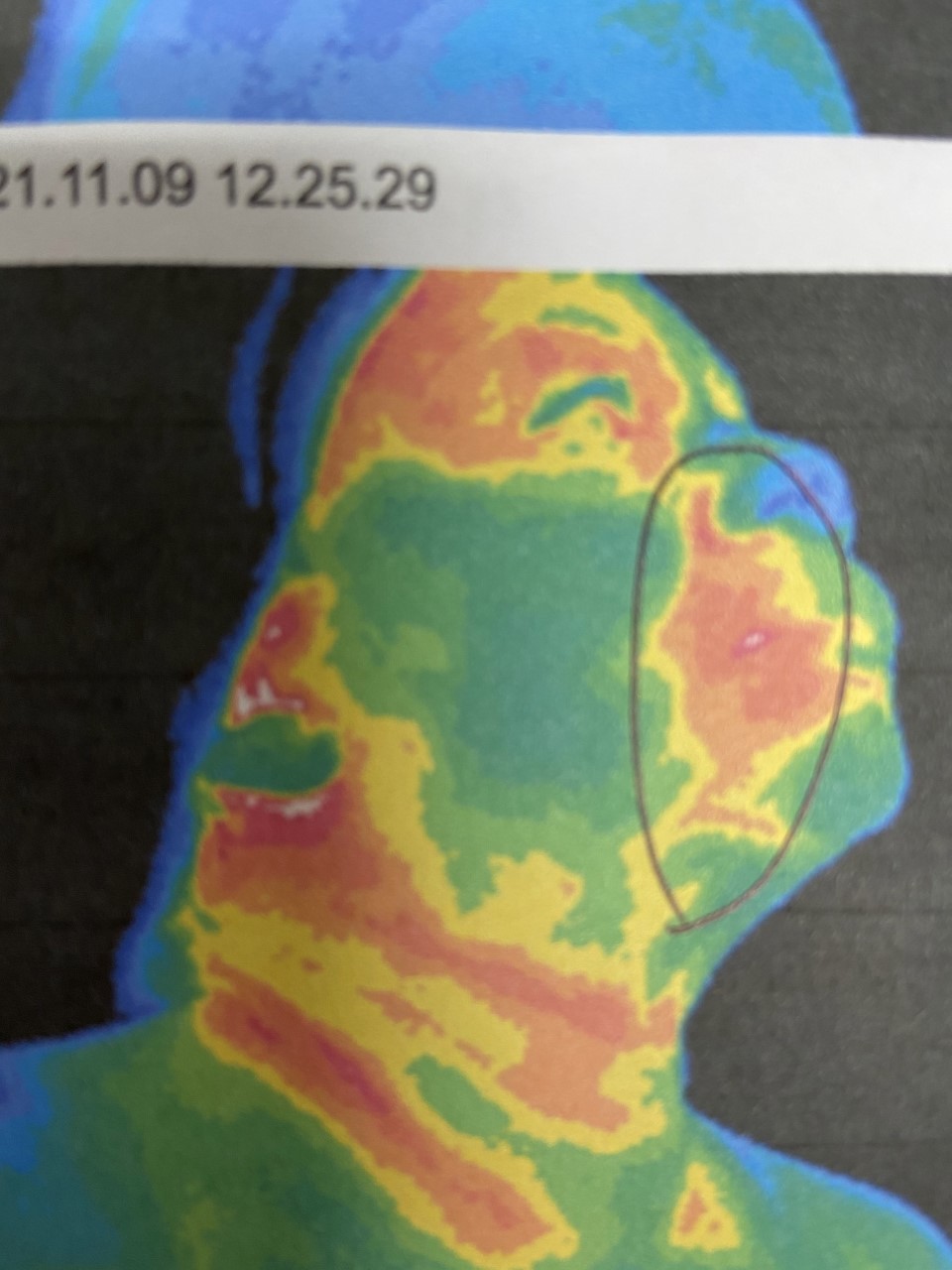 Frontal view, more warmth on patient’s right
Patient’s Left side
Patient’s Right side
Here again we see more inflammation on the right side
Caffeine Is A DrugFibro-Cystic Tissue In Breasts Can React
No Caffeine           and            On Caffeine
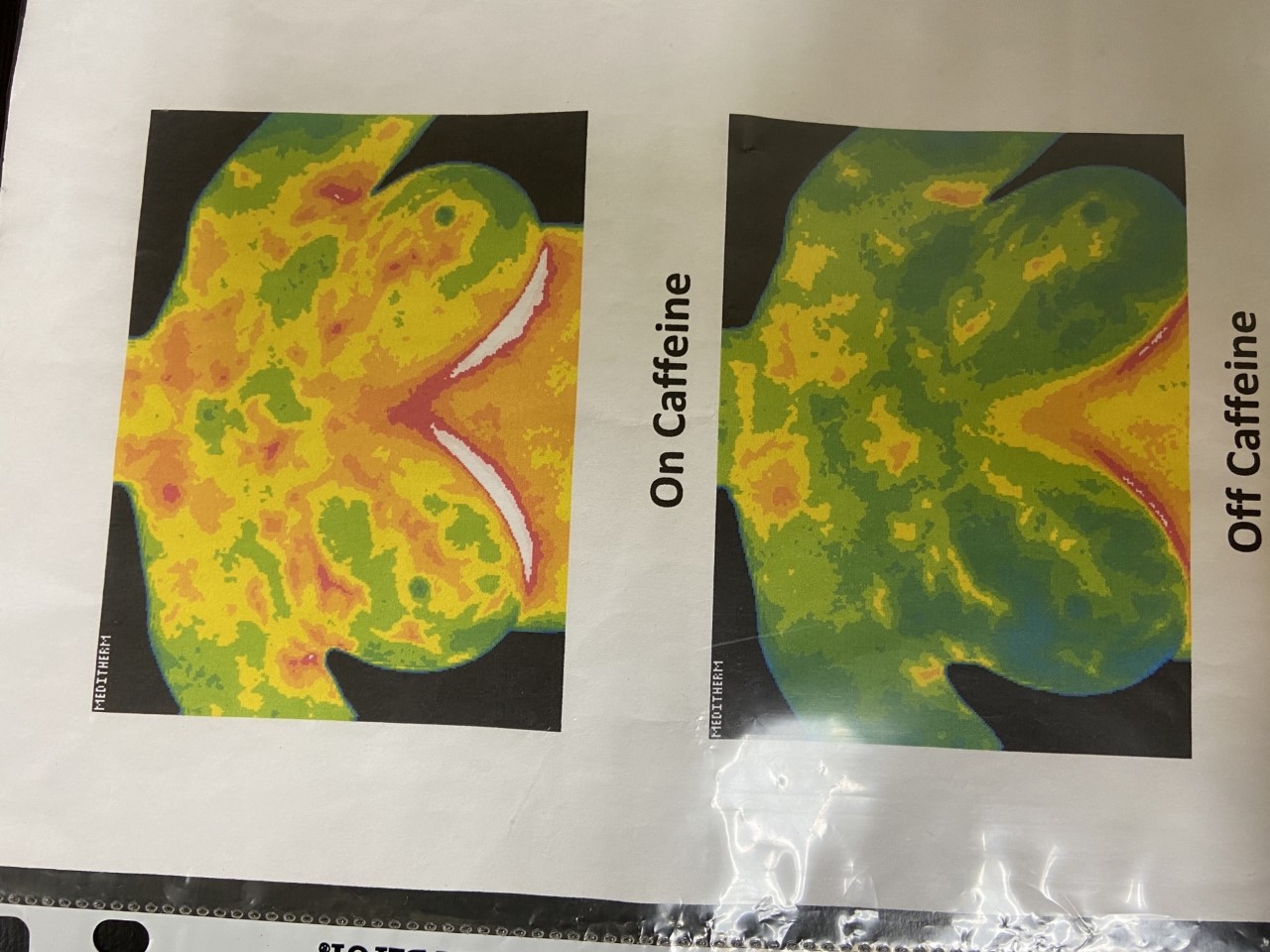 An example of watching inflammation get worse
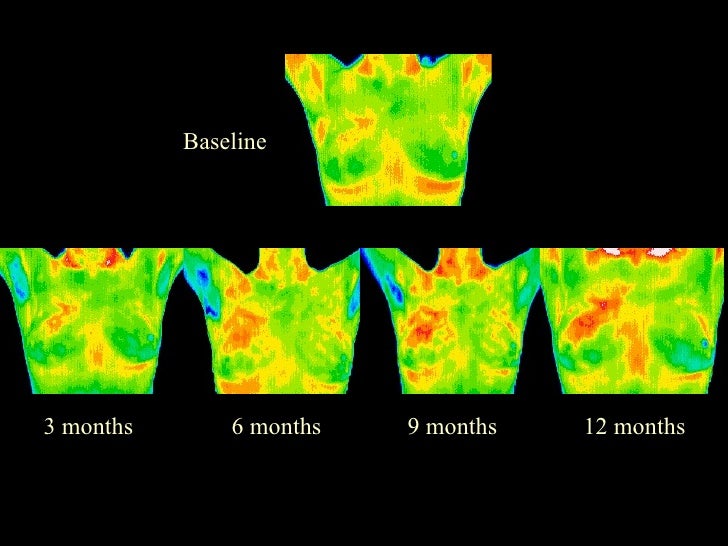 Let’s look at the Lymphatics

The lymphatic system doesn’t have a pump, like the heart. So, lymph is moved upwards from the body’s tissues to the neck by the movements of the muscles.
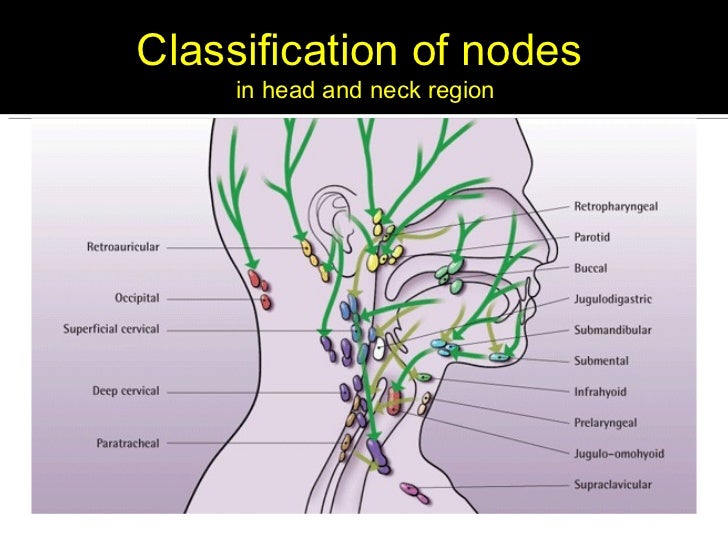 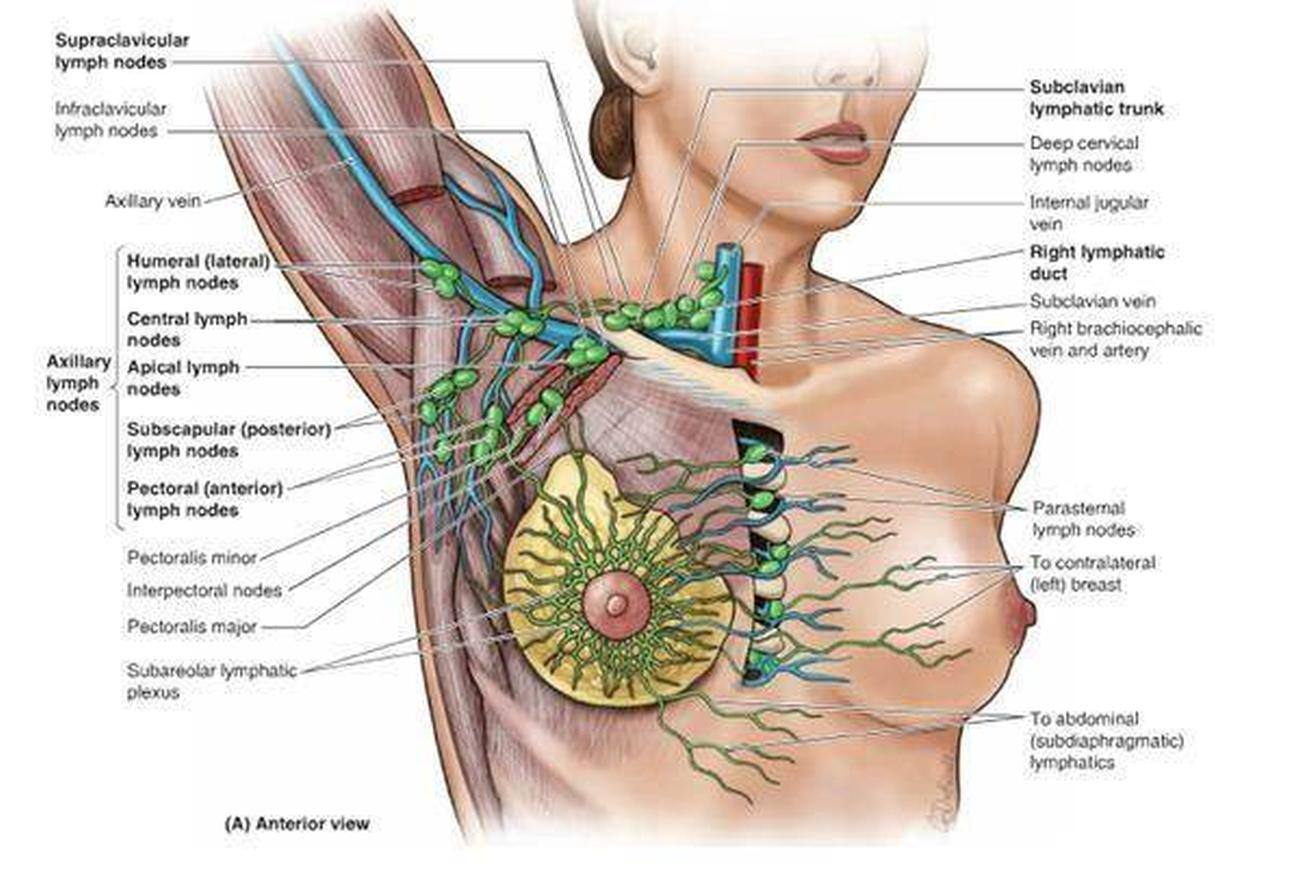 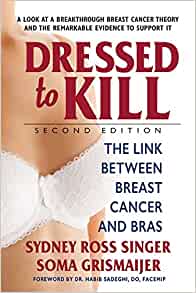 I have been looking at dental infections and breast health for many years.  Everything from Root Canals to Bras that are too tight.One person, CAN MAKE A DIFFERENCE!Let me show you!
Nitric Oxide Can Increase Blood Flow
My hand BEFORE  and 45 min AFTER taking NO lozenge
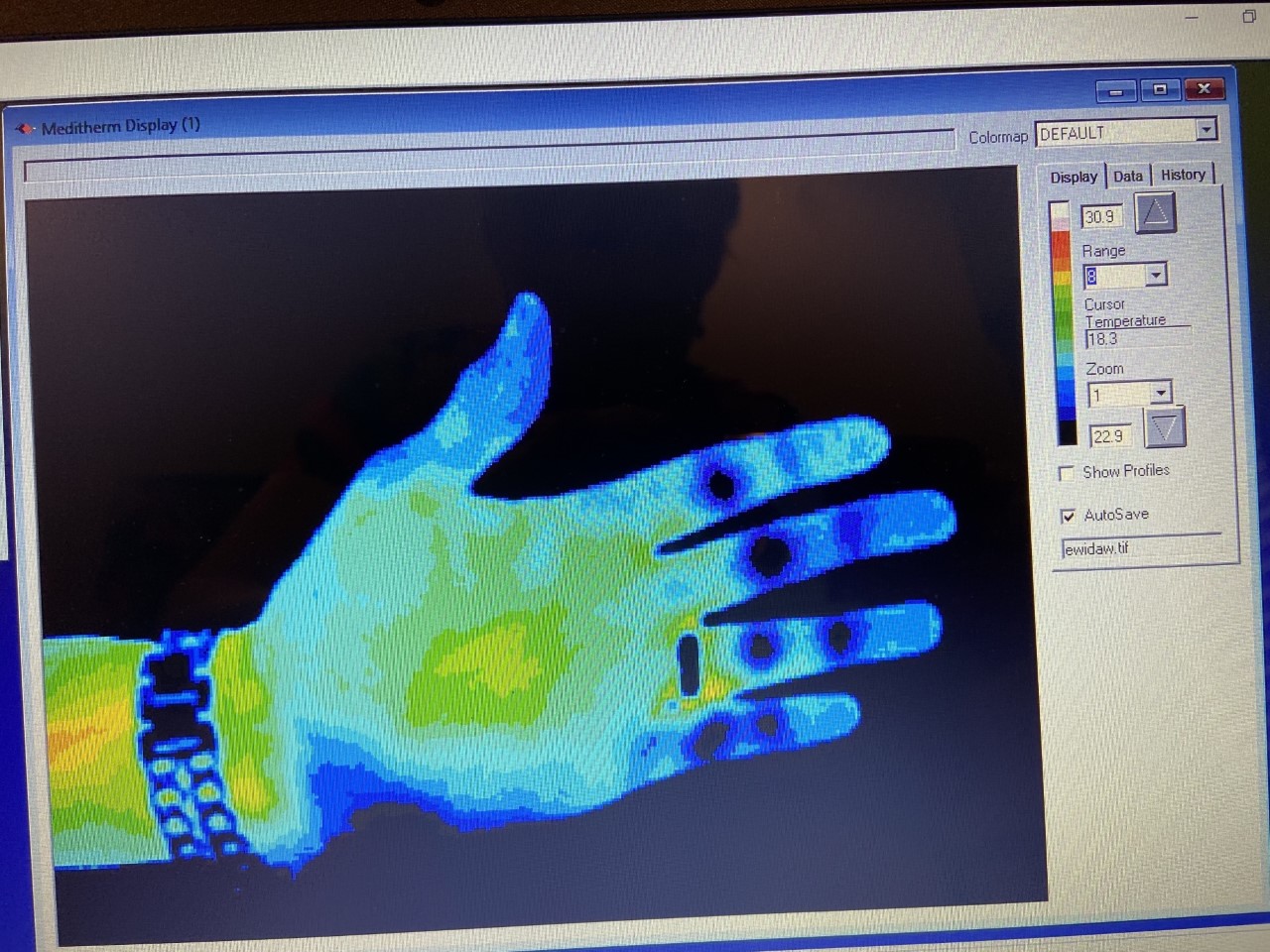 Note: Both Temps of camera are 30.9 so I could prove the improvement after ingesting the Nitric Oxide Lozenge. The increased dilatation of blood vessels, increased blood flow to the fingers.
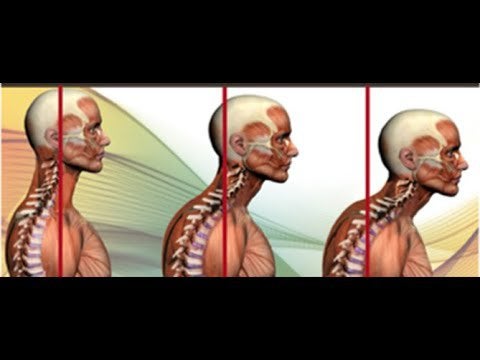 Evaluating Posture And Screening Airway
This Is An Example Of Good PostureWe still see more inflammation on the left
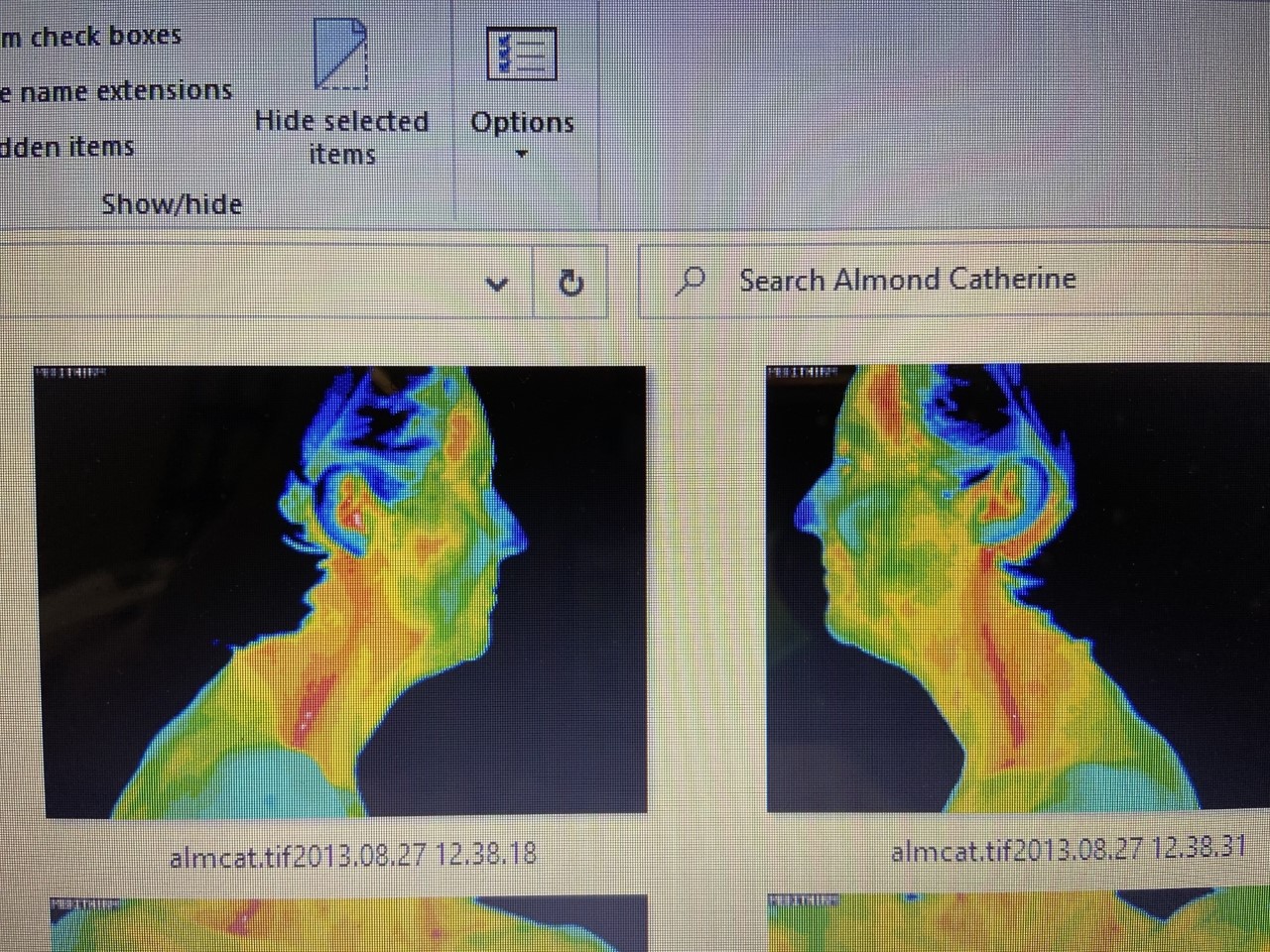 What do you see?
Notice the head forward posture?
The area of #1? Her ear is warmer on the right.
You can even trace the carotid artery on the left.
2021 May 13;21(1):260.
 doi: 10.1186/s12903-021-01618-9.
Thermography as a non-ionizing quantitative tool for diagnosing periapical inflammatory lesions
M Atef Aboushady 1 2, Wael Talaat 3 4 5, Zaid Hamdoon 6, Tarek M Elshazly 2, Nivin Ragy 7, Christoph Bourauel # 2, Sameh Talaat # 2 8
Affiliations 
PMID: 33985486 
PMCID: PMC8120841 
DOI: 10.1186/s12903-021-01618-9
Abstract
Background: Thermography is a contemporary imaging modality based on acquiring and analyzing thermal data using non-contact devices. The aim of the present study was to assess the validity of thermography, compared with that of the reference-standard, for the diagnosis of periapical inflammatory lesions and to evaluate the temperature ranges for acute pulpitis with apical periodontitis (AAP), acute periapical abscess (AA) and chronic periapical abscess (CA).
Methods: AAP, AA and CA were diagnosed based on clinical and radiographic criteria. Thermographic data were acquired using the FLIR E-5 Infrared Camera. Extraoral thermal images were taken from the front and right and left sides of patients whose mouths were closed, and one intraoral thermal image was taken from the palatal perspective. Agreement in the diagnoses based on the combination of clinical and radiographic assessments and the thermographic evaluation was calculated. The temperature ranges of the three diagnostic subgroups were also measured.
Results: A total of 80 patients were enrolled in this study. The mean intraoral thermal image temperature for AA was 37.26 ± 0.36, that for CA was 35.03 ± 0.63 and that for AAP was 36.07 ± 0.45. The differences between the mean intraoral thermal temperatures of the three diagnostic groups were statistically significant (P < 0.001). The result of the Kappa coefficient of agreement between the combination of clinical and radiographic assessments and the thermographic evaluation was significant (P < 0.001).
Conclusions: Thermography is an effective, quantitative and nonionizing approach that can be used for the diagnosis of periapical inflammatory lesions. The results of the present study indicated that the highest thermal image temperatures were recorded for AA. Thermography might be able to detect inflammatory reactions during the preclinical stage, leading to early diagnosis.
Notice The Area of #14?
#14 Happens To Be A Root Canal
Referred From MD For Lump On Left Side Of Neck
Here is his Panorex
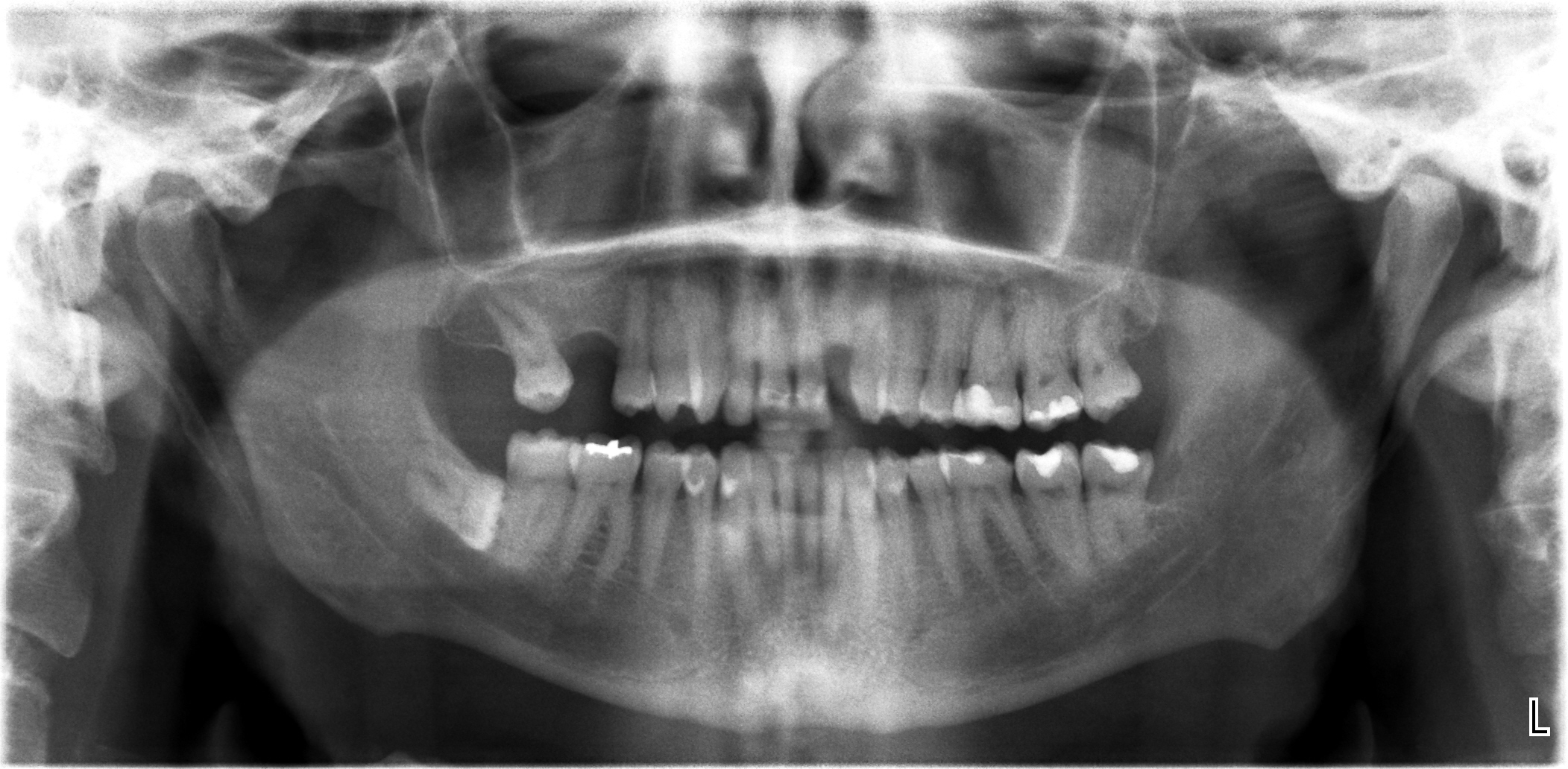 33
Suspicious area at Apex of #14 and #15
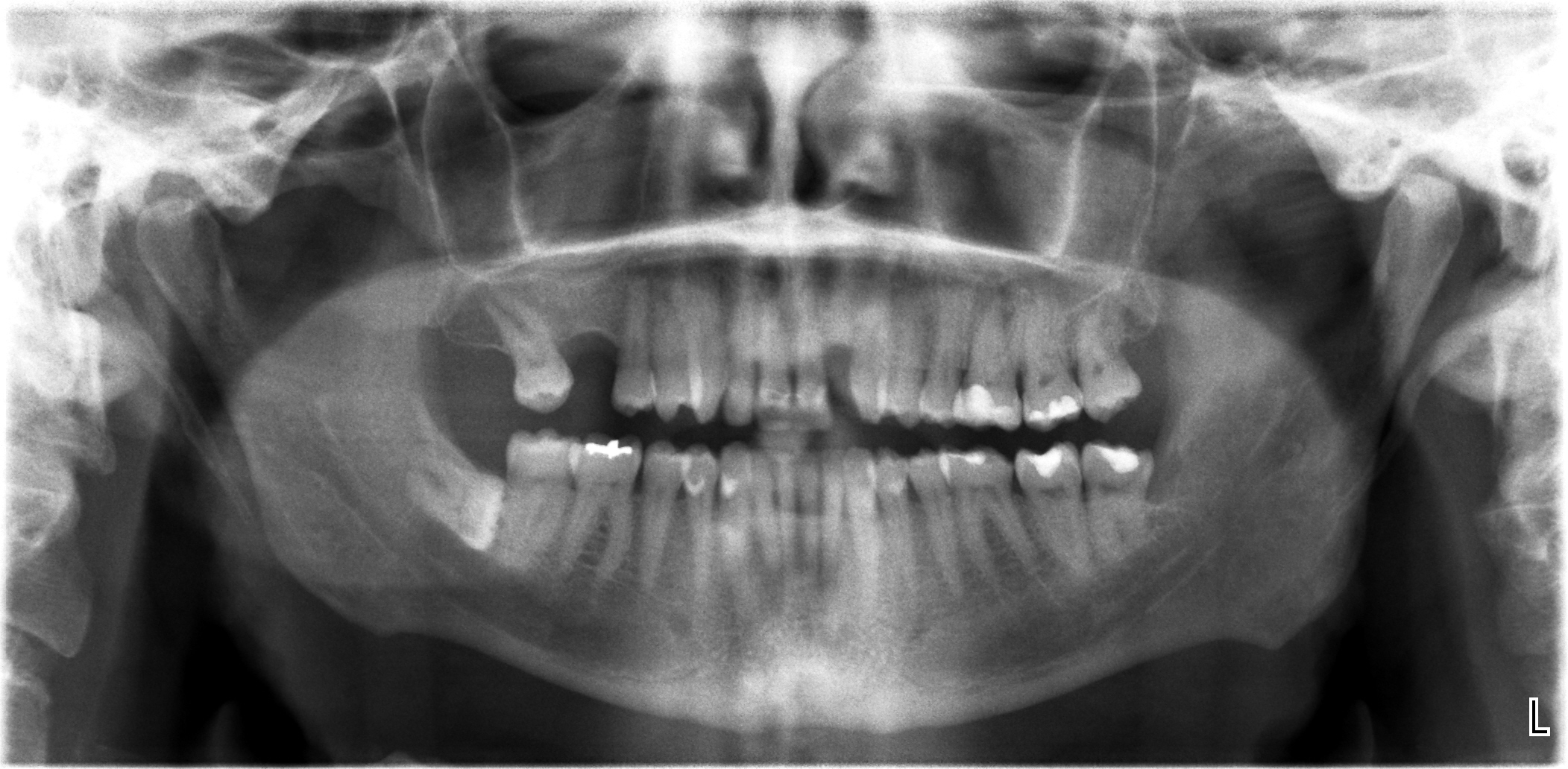 34
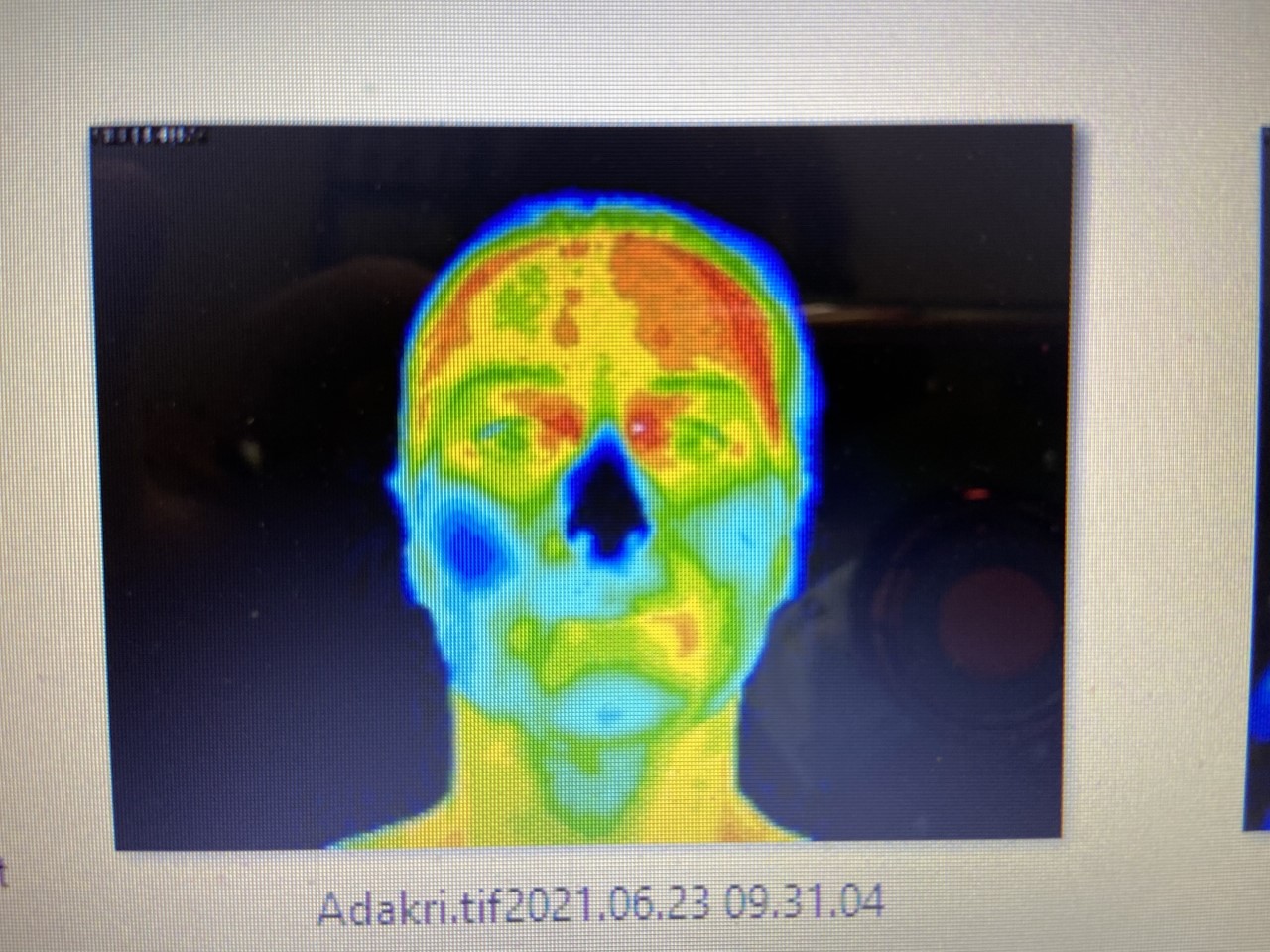 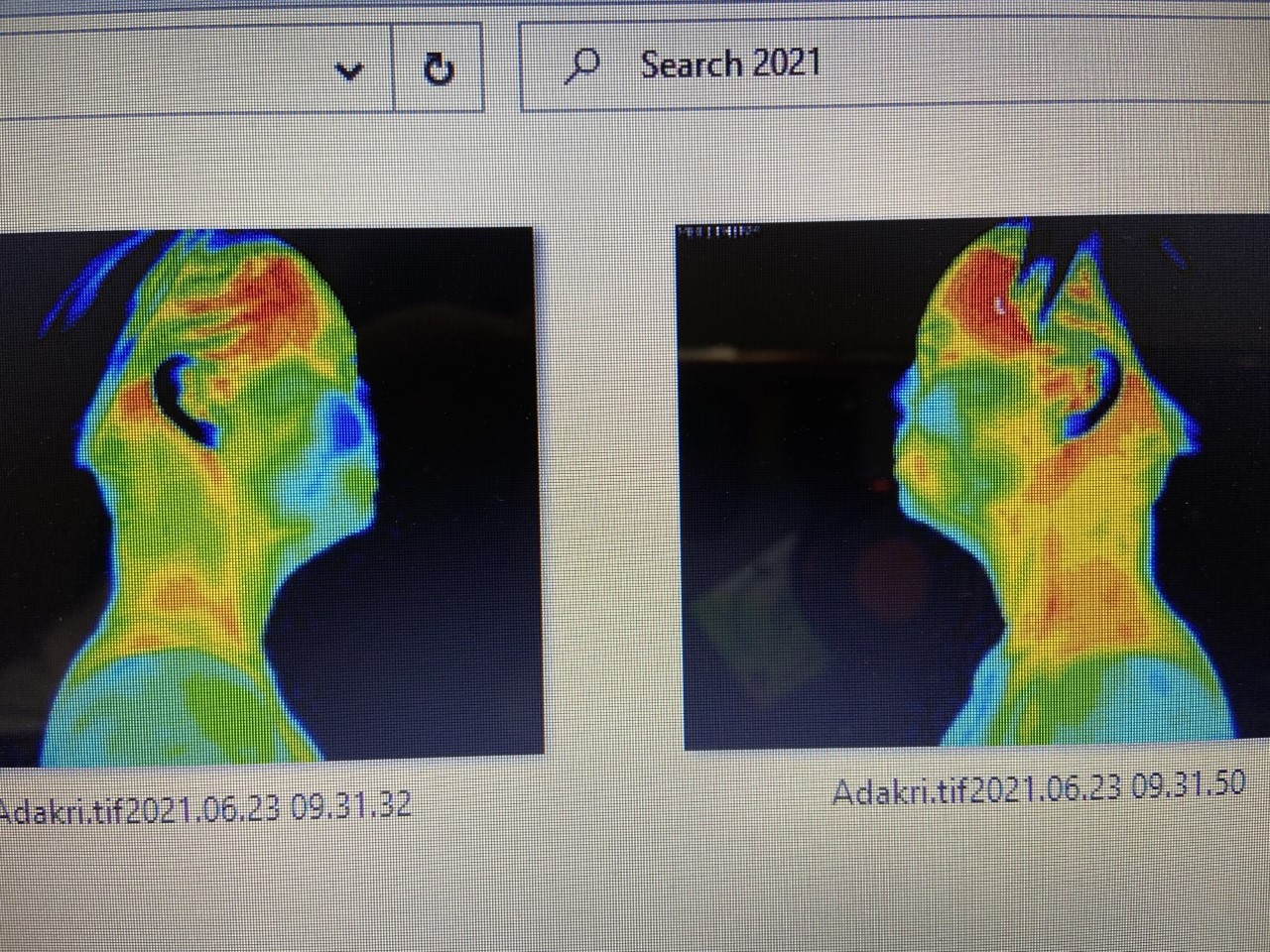 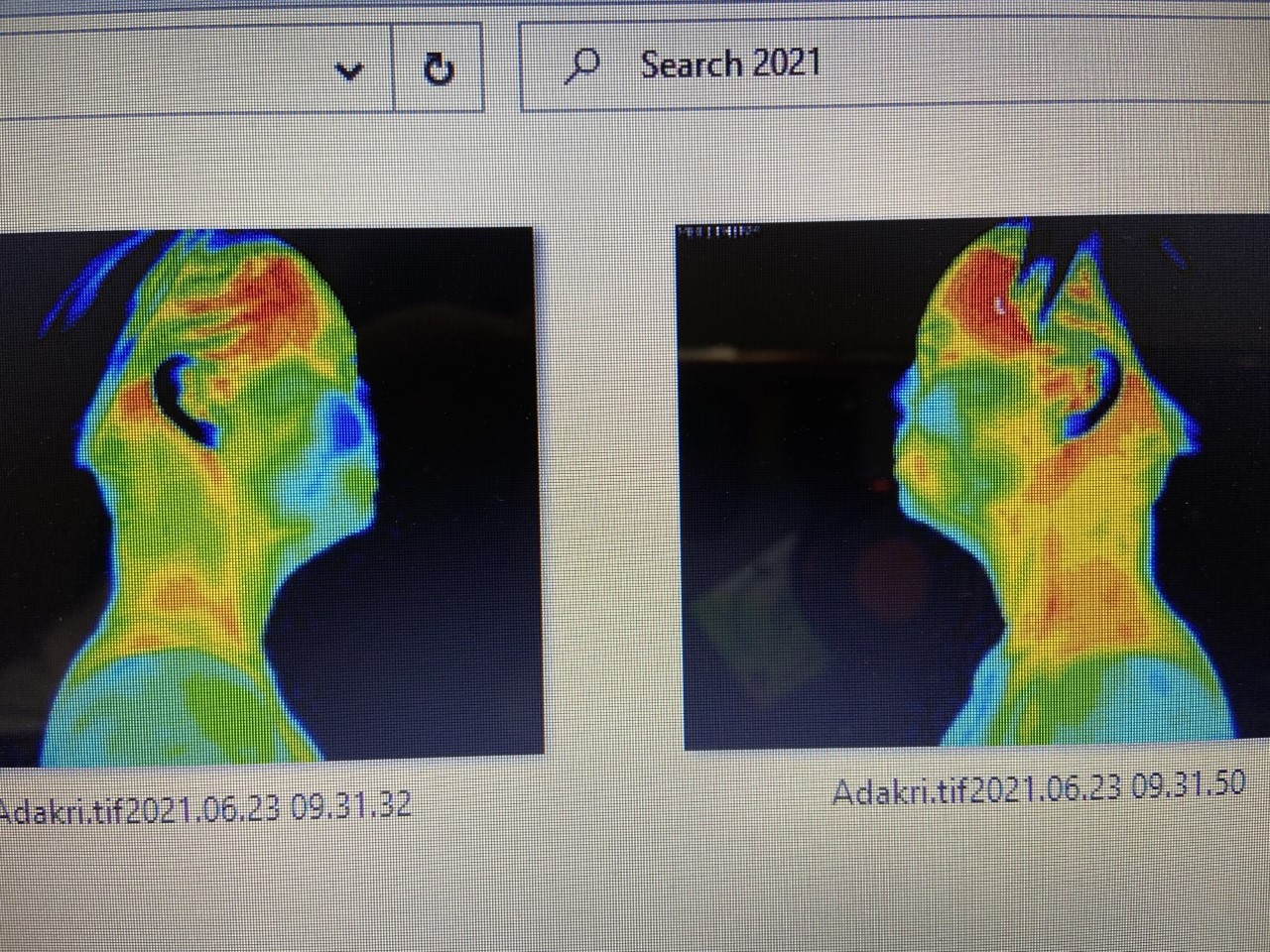 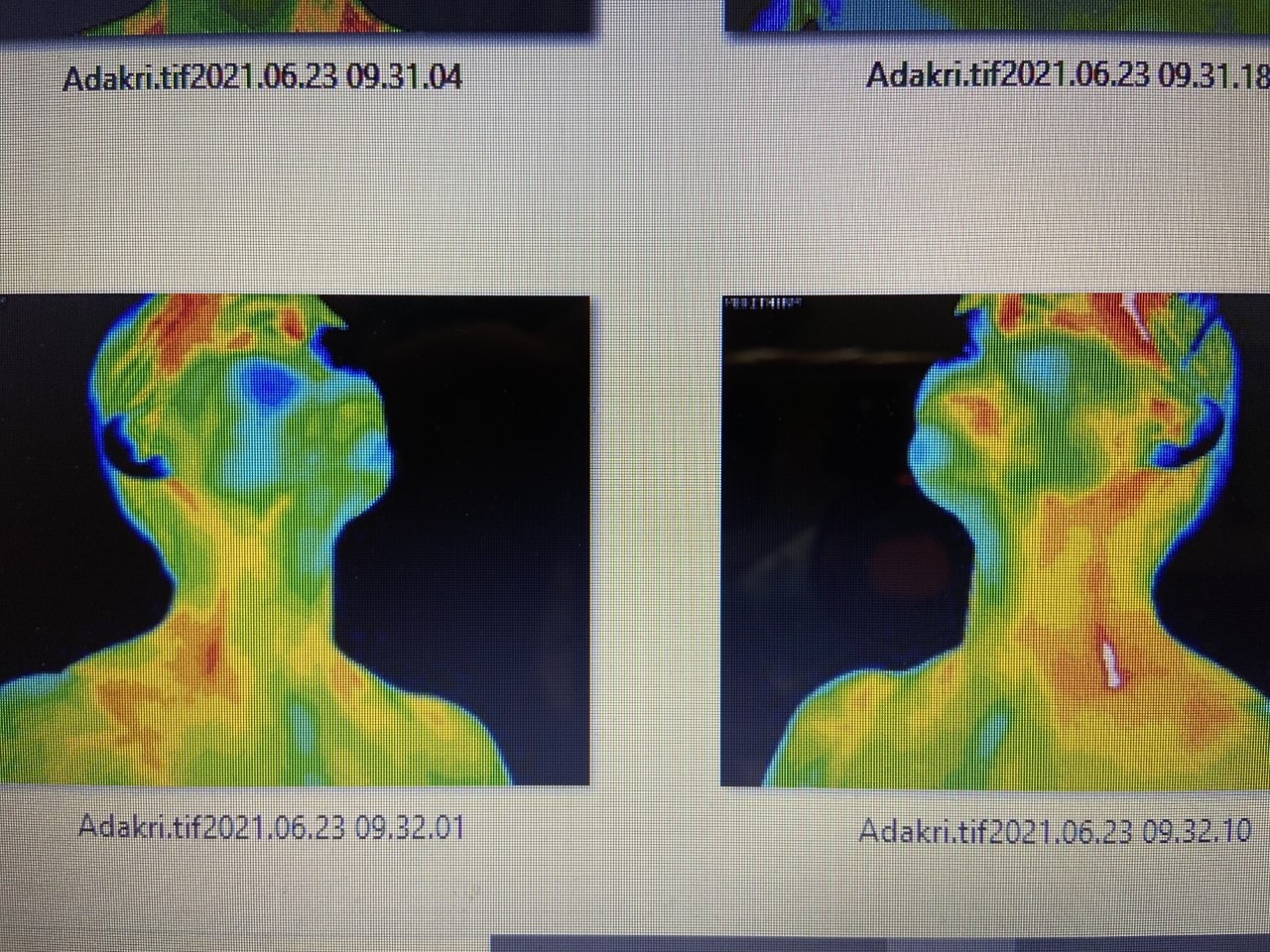 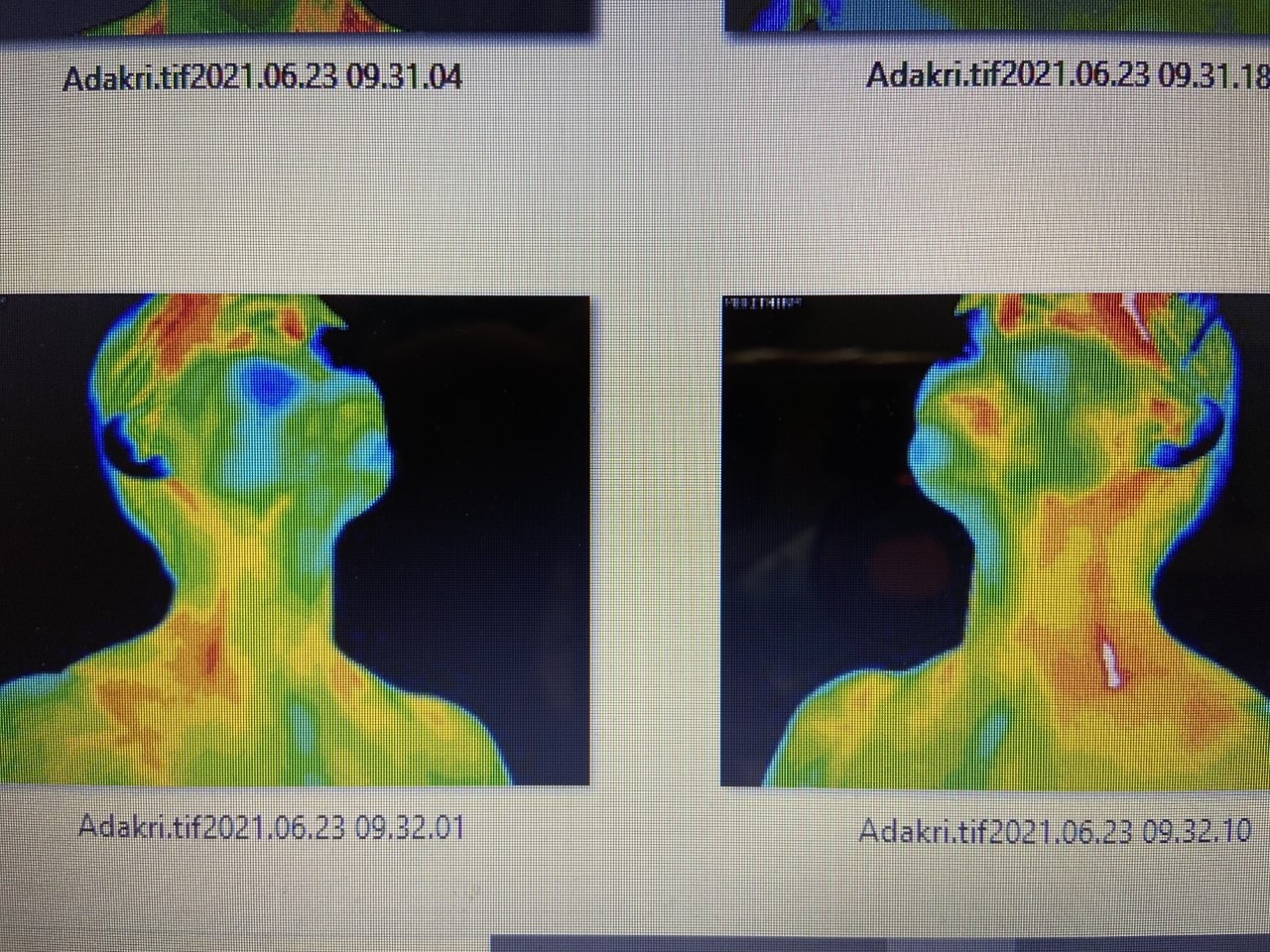 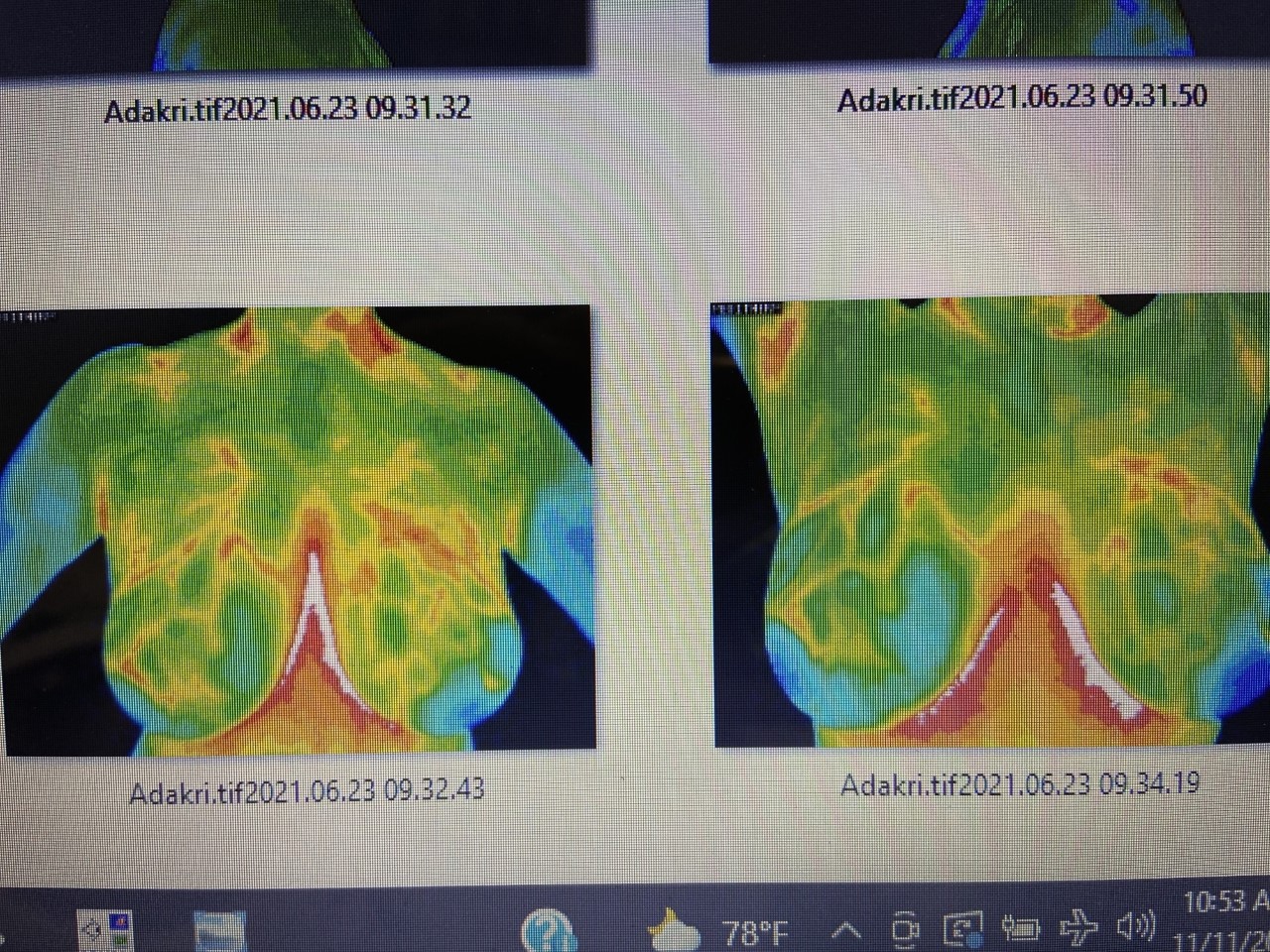 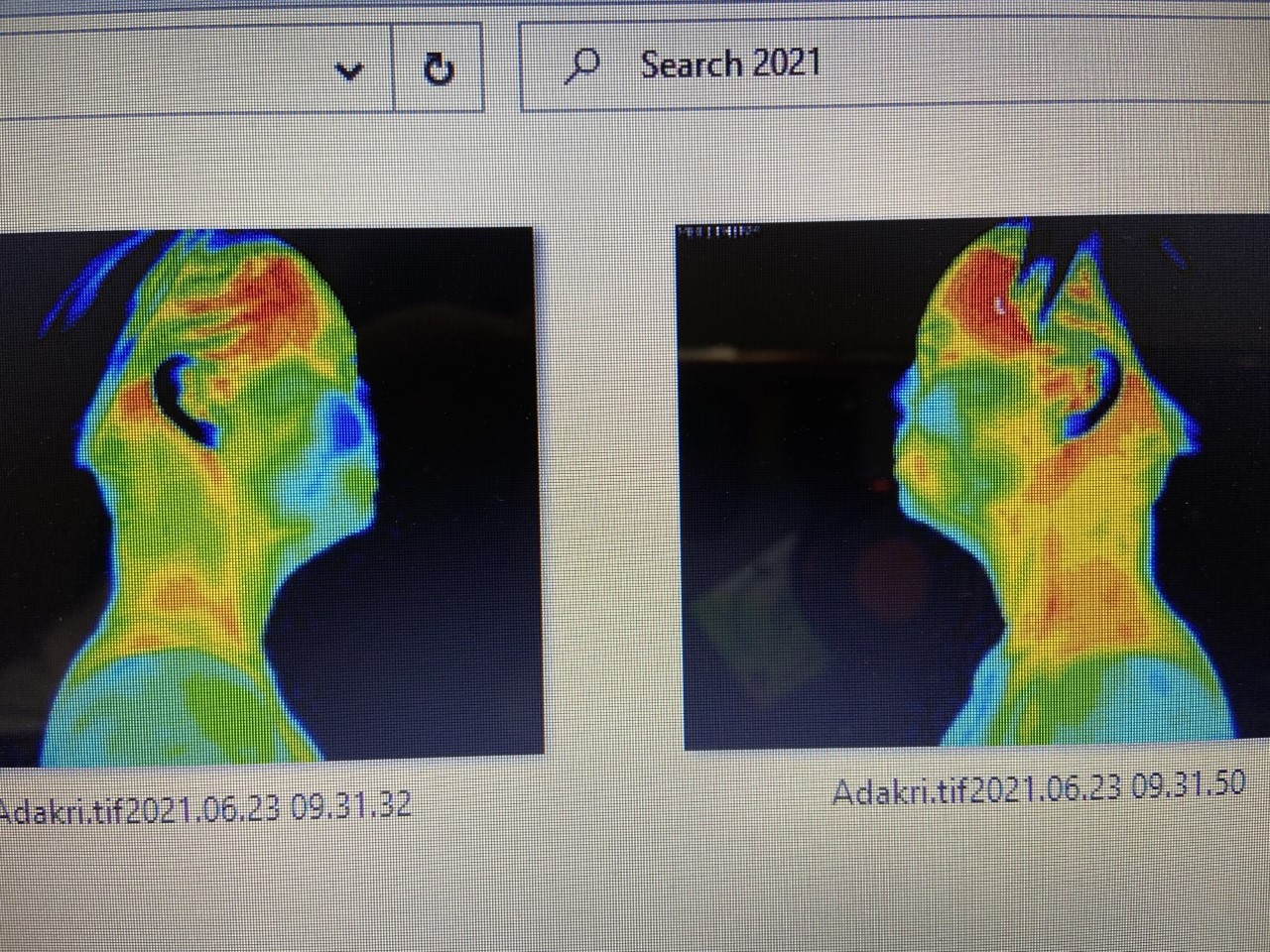 This patient has an abscess on #13 and is scheduled to see a dentist. She came in due to a lump she found in her left breast.
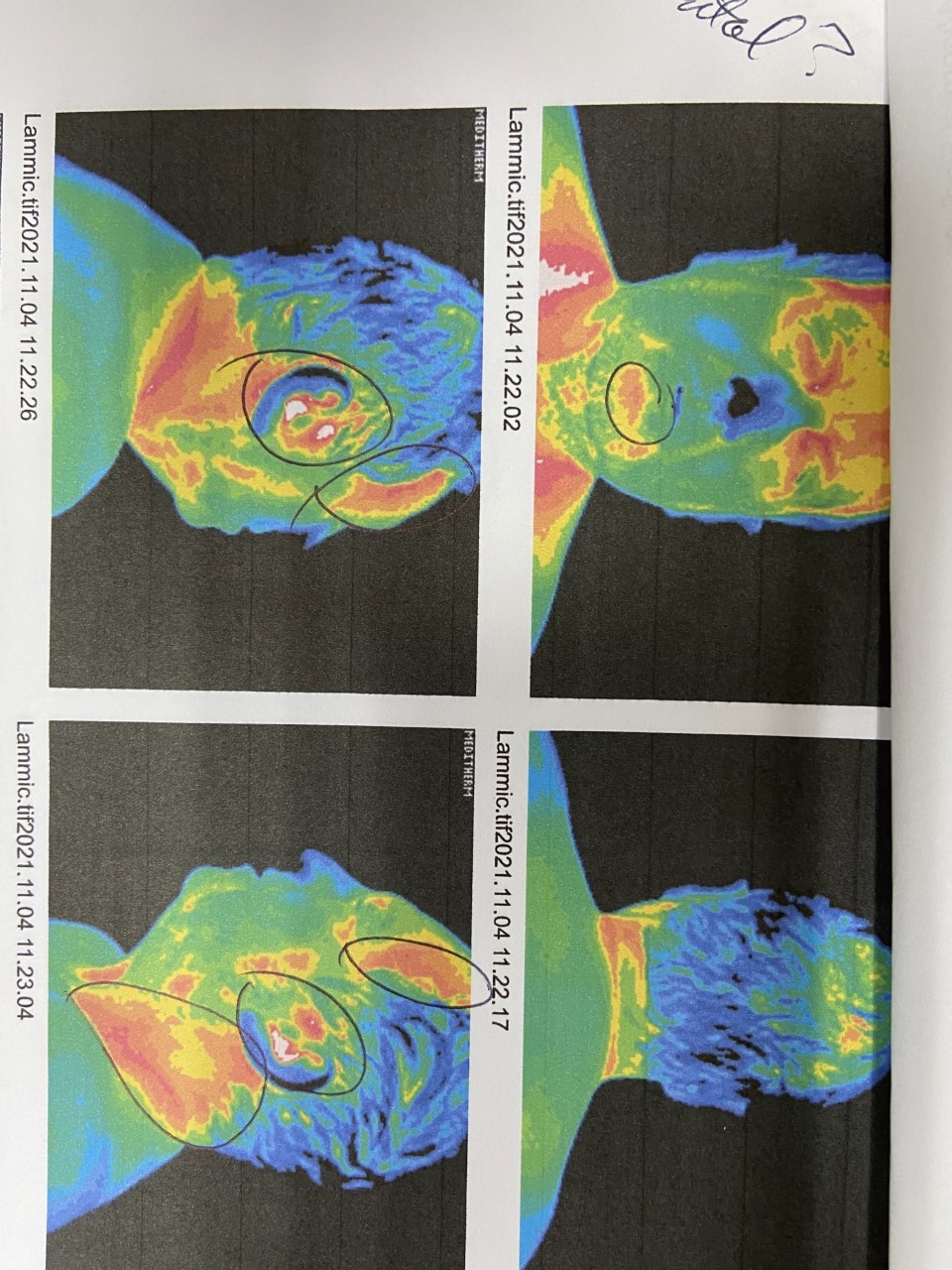 Anterior Mandibular, Both Ears, Gynecomastia
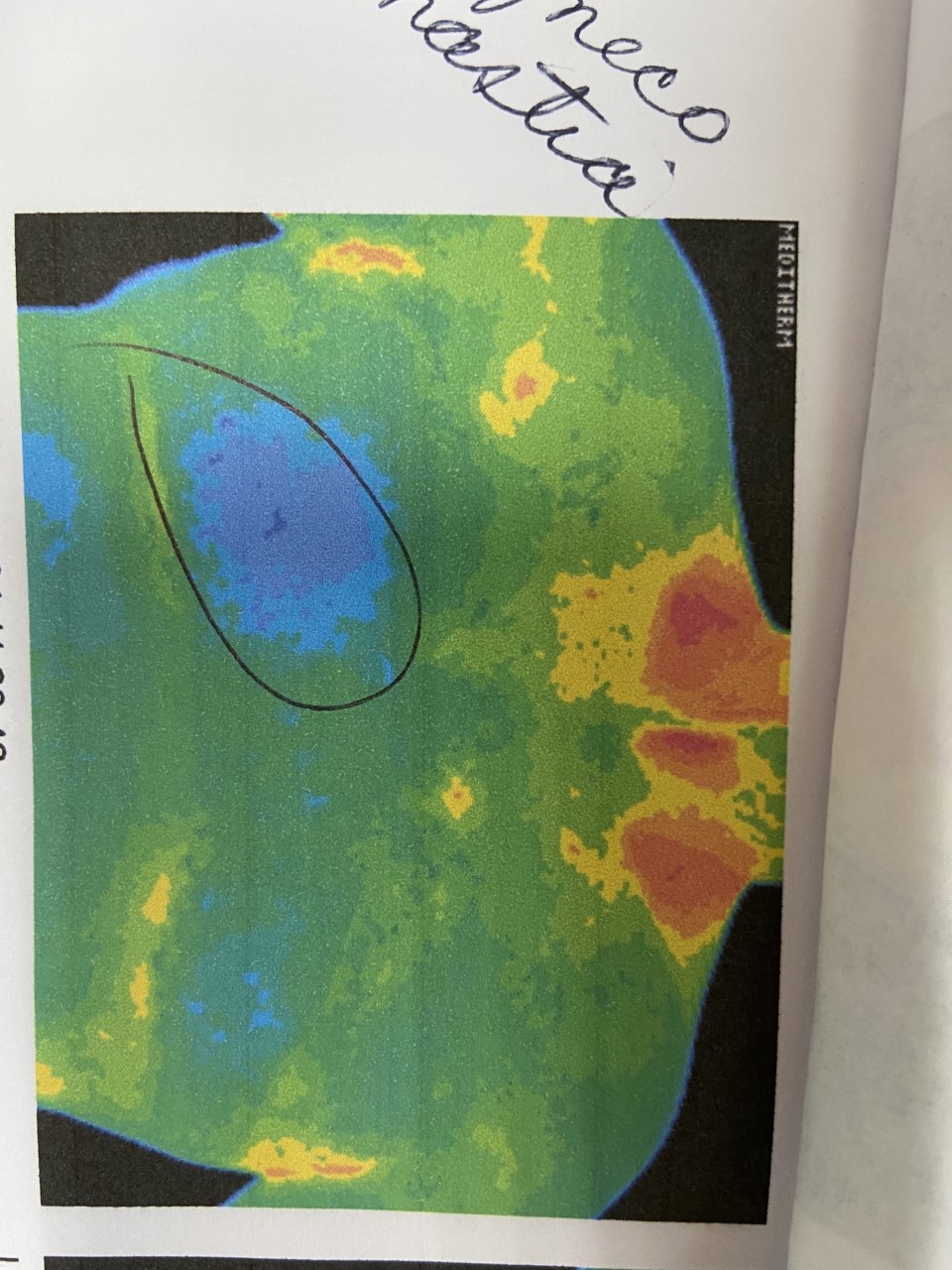 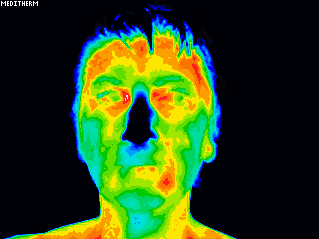 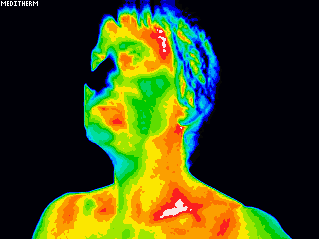 #18 abscess 
October 2015 
Image Taken 
Prior To Extraction
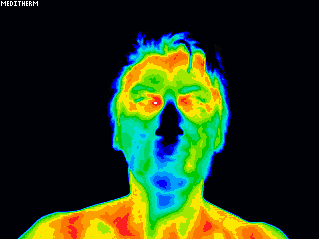 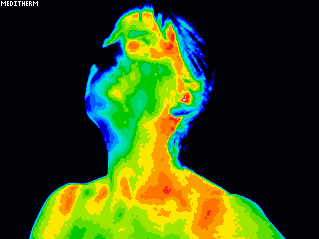 October 2016 
1 year After Extraction
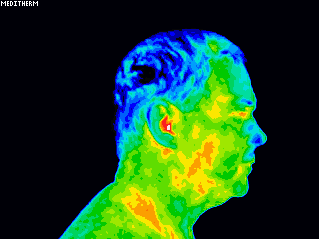 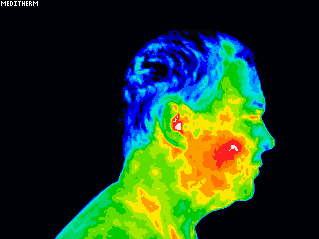 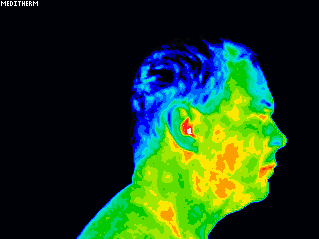 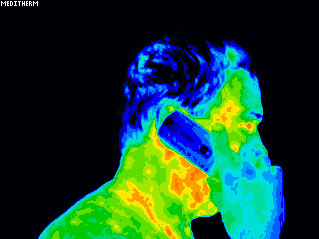 Talking on phone                After 5 min on phone               10 min later close to Base
Baseline
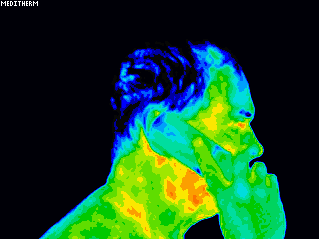 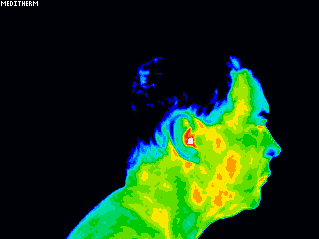 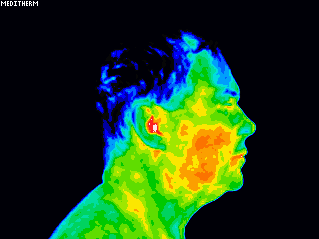 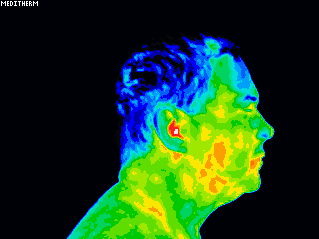 Baseline                             Talking on phone                          5 minutes of talking on phone                           3 min later 
                                                                                                               w/emf protector                                       close to base
Baseline                          Talking on phone           5min later                          3 min later
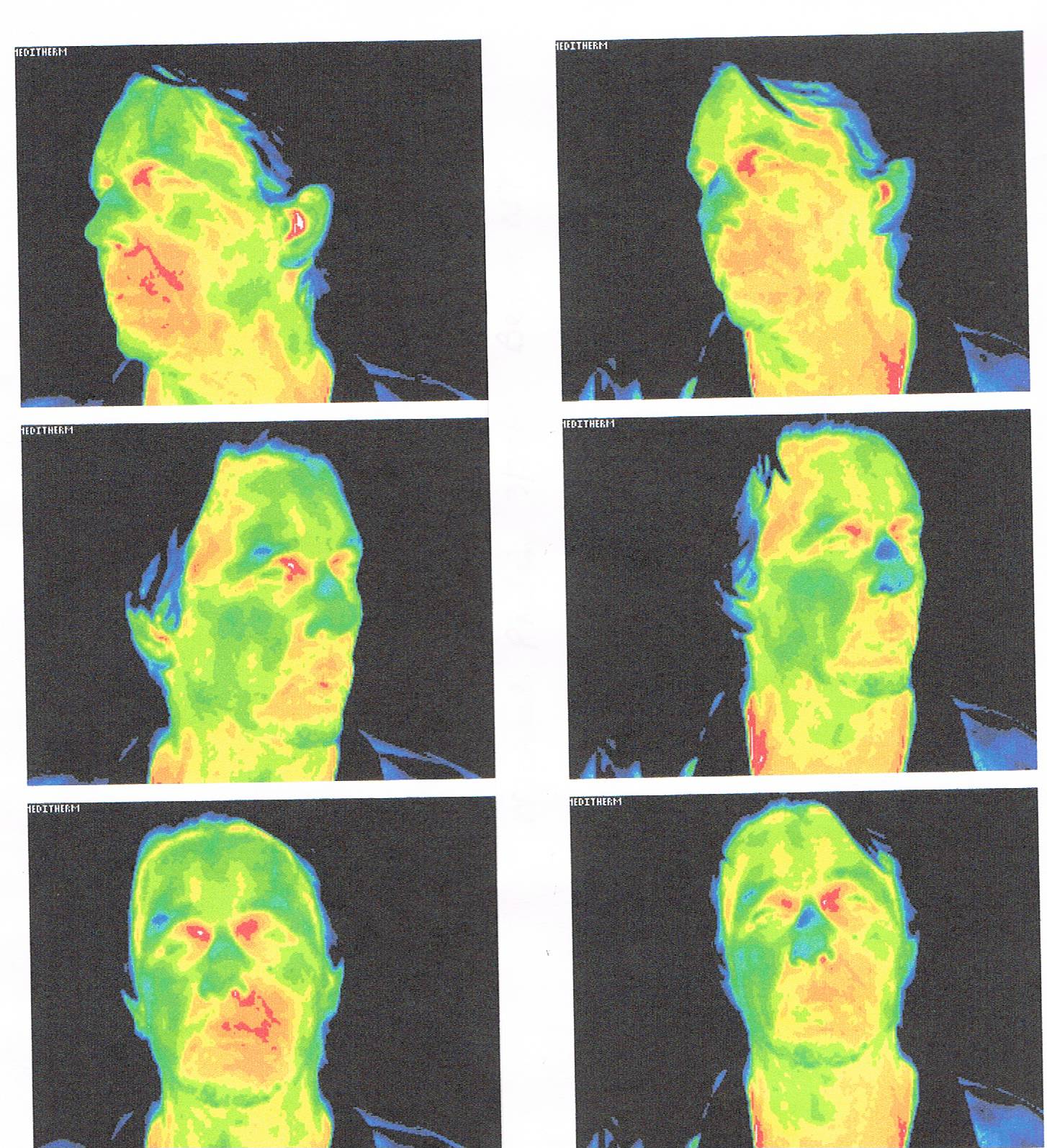 Chief Complaint : Trigeminal Neuralgia Upper Left Face. 
Considering surgery to cut all nerves to his face. 
Thermal imaging was done adjunctive to meridian stress assessment. 
Dental foci tooth #11 Neural Therapy in area.
Tooth #11 is a root canal tooth that had re-infected but the patient has no symptoms. 
3 minutes after NT, the patient was re-imaged. Pain was GONE!
Having this good response from the neural therapy allows the oral surgeon, or in this case his oral pathologist, watch the sympathetic response of his autonomic nervous system’s reaction to this tooth. 
Not all problem areas are warm. Root canal teeth are dead and therefore they may image cooler. Areas where teeth have been extracted but have poor circulation of blood, called “Jawbone ischemia” are also cooler.
. 2018 Mar 10;10(3):e2298.
 doi: 10.7759/cureus.2298.
Role of Thermography in the Diagnosis of Chronic Sinusitis
Raja Kalaiarasi 1, Chellappa Vijayakumar 2, Ramalingam Archana 3, Ramakrishnan Venkataramanan 4, Ranganathan Chidambaram 5, Sadhanandham Shrinuvasan 5, Ravi Prabhu 6
Affiliations 
PMID: 29755895 
PMCID: PMC5945270 
DOI: 10.7759/cureus.2298
Abstract
Introduction Thermography is a form of radiography that images the skin surface temperature. Thermograms are pictorial representations of thermal maps of the entire body's outer surface. Thermography was applied as an attempt to evaluate its usefulness in the diagnosis of chronic sinusitis (CS). Hence, this study was done to determine the diagnostic value of thermography for patients suffering from CS. Methodology Patients attending the Department of Otorhinolaryngology and Head and Neck Surgery over a two years' duration with symptoms suggestive of CS were included in this diagnostic evaluation study. X-ray paranasal sinuses (PNS) and nose, thermography of head and neck, and computed tomography (CT) of PNS and nose (axial and coronal sections) were performed on them. The thermograms and X-ray sinuses obtained were compared with the computed tomography of PNS findings. Results The study population consisted of 167 patients (75 males and 92 females) and the mean age of the study population was 38.6 years. The sensitivity and specificity of thermography of the head and neck in diagnosing frontal, ethmoidal, maxillary, and sphenoidal sinusitis were 92.59% and 68.58%, 100% and 66.32%, 70.06% and 85.88%, 99.18% and 0%, respectively. Whereas the sensitivity and specificity of the X-ray PNS and nose in diagnosing frontal, ethmoidal, maxillary, and sphenoidal sinusitis were 92.59% and 77.88%, 73.61% and 81.05%, 89.19% and 98.92%, 74.44% and 99.18%, respectively. Conclusion Thermography is better than X-rays in diagnosing frontal and ethmoidal sinusitis and as good as X-ray PNS and nose in diagnosing maxillary sinusitis. Thermography failed to pick up sphenoidal sinusitis. The advantages of thermography are that it is a radiation-free, non-invasive, and cost-effective method for diagnosing CS.
2019 Jul;2019:5498-5501. doi: 10.1109/EMBC.2019.8856801.Using Thermography as Auxiliary Tool to Thyroid Cancer Diagnosis: a Case StudyV M B Camargo, H Gamba, E F R Romaneli, L UlbrichtPMID: 31947099 DOI: 10.1109/EMBC.2019.8856801
Abstract
The diagnostic medicine evolves and takes benefit from the development of technology constantly. New therapeutic modalities are studied in the area of oncology in order to assist, evaluate, and monitor the diagnosis of cancer. The thyroid cancer is a disease that has increased in incidence and mainly affects women. Infrared thermography is an imaging technique that helps to diagnose several kinds of cancer as shown in several researches. It is useful for monitoring therapeutic procedures and detecting the appearance of new nodes. Its effectiveness depends on the use of correct protocol of acquisition and analysis of the images and precise assessment of thermograms. This work focuses on checking the viability of thermal imaging in the evaluation of thyroid cancer recurrence. A female patient presented right lobectomy of the thyroid gland and diagnosed with adenoma in the upper third of the left lobe of the thyroid participated in the study. The dynamic thermography under cold stressing was used. The analysis of variation rate and the average difference of temperature in the cancerous tissue (left lobe) comparing to the healthy tissue (isthmus) were performed. Forty photos were evaluated during fifteen minutes. The images were taken every ten seconds in the first five minutes. The temperature variation rate increased in both regions during this time according to the results. The average of temperature difference, compared to the healthy tissue (isthmus) after cold stressing is 1.0o C after 5 or 10 minutes and 0.8oC after 15 minutes. The temperature ripple was higher on the healthy tissue (5°C) than on the cancerous one (3.6oC) right after cold stressing. Thermography seems to be effective in detecting the new thyroid nodule in the left lobe.
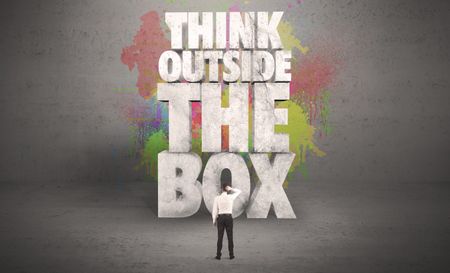 Let me leave you with an “OUT OF THE BOX” thought
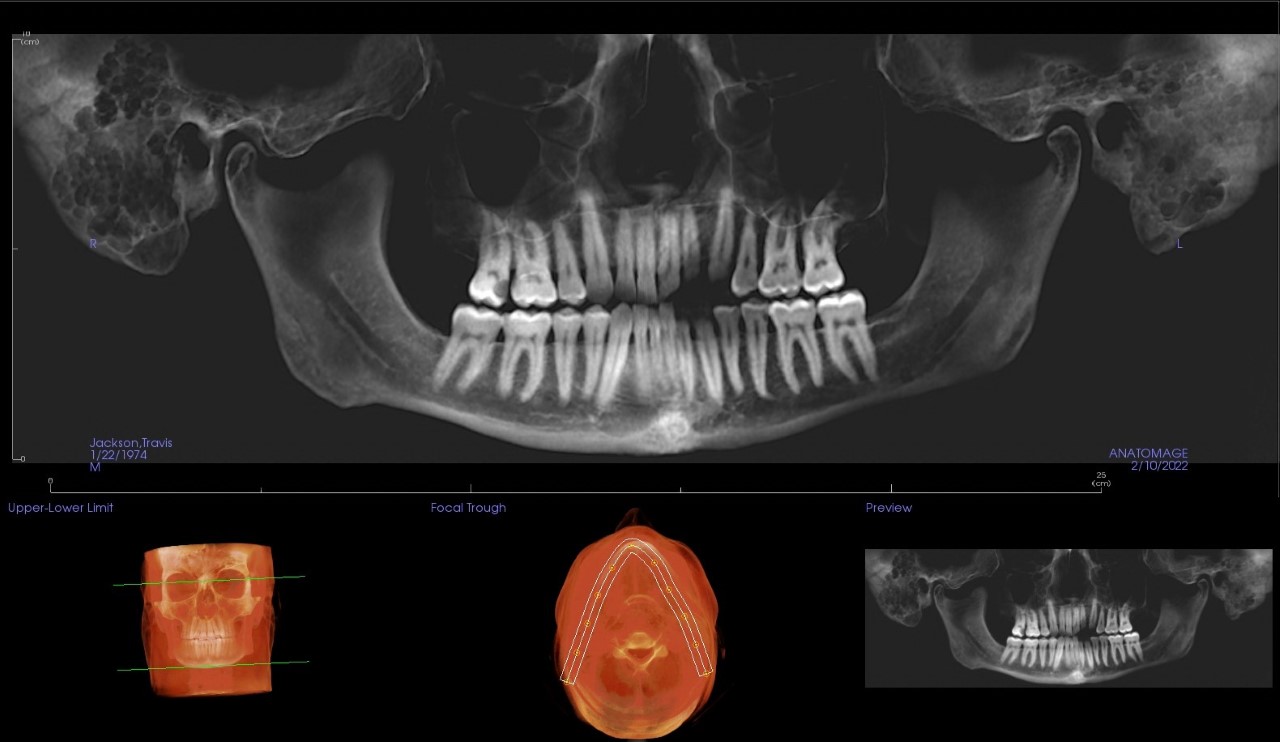 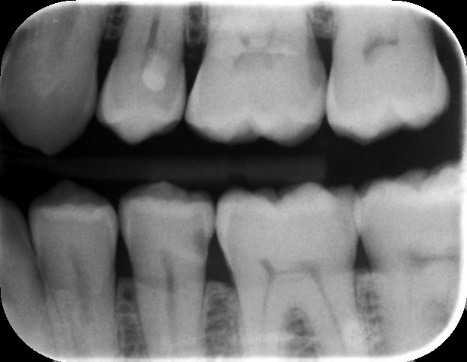 This is what we were trained to do.
Detect decay and address it.
Why is #20 decayed and not 19?
What if we dug a little deeper and found a possible REASON?
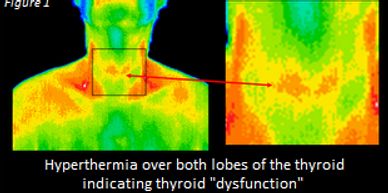 What if something going on with the thyroid, caused only specific teeth to decay?
Nitric Oxide- causing vasodilatation and increases oxygenation.
Ozone- Reduces inflammation, antiviral, antibacterial, antifungal, antiparasitic, increases oxygenation.
Removing pathogens- we will learn about specific bacteria this weekend.
What if it means referring out to gather more data. Ie: Labs, thermography? Like finding out a patient has a thyroid problem so severe that their immune system is taxed.
Reducing Inflammation Is Our Goal